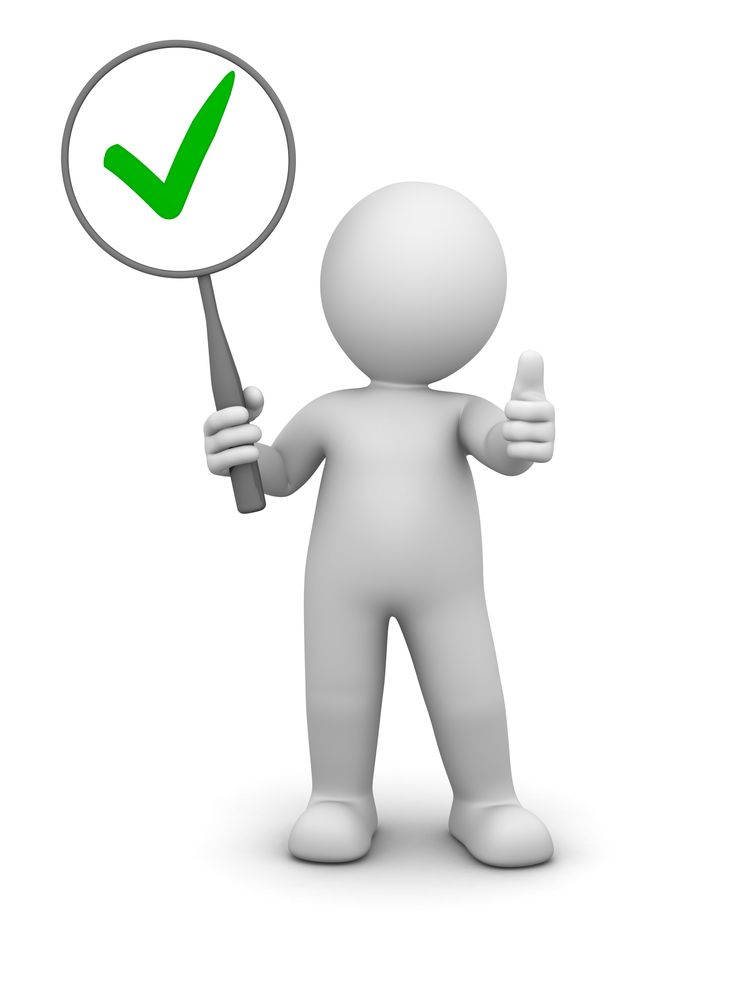 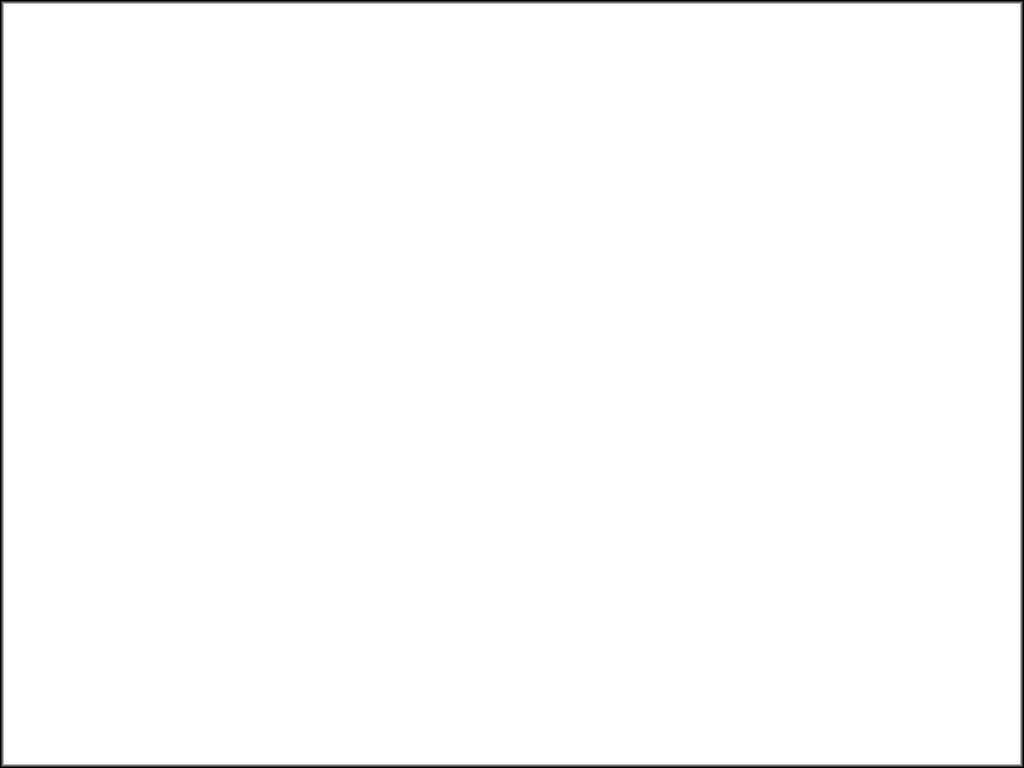 МПО учителей истории и обществознания 24.08.2022
Руководитель: Савельева Татьяна Валерьевна
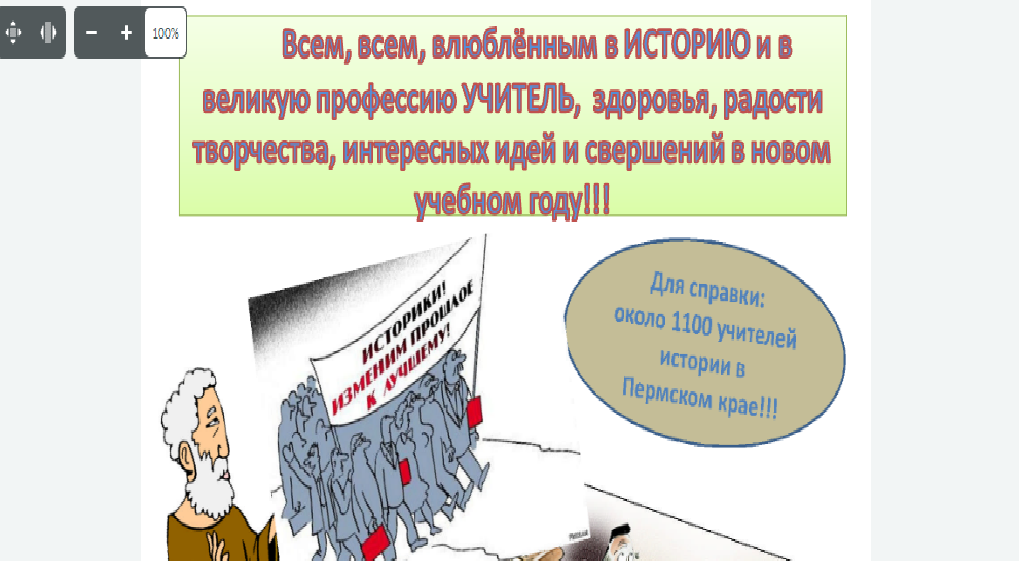 План проведения МПО
Анализ работы МПО за 2021-22 учебный год.
Особенности преподавания обществоведческих дисциплин. Методические рекомендации по преподаванию истории и обществознания в 2022-23 учебном году
Нормативно - правовое обеспечение профессиональной деятельности учителя истории.
ФГОС ООО: актуализация информации.
Результаты ЕГЭ , ВПР  по истории и обществознанию.
5.   Обсуждение целей, задач, формирование  плана работы МПО на 2022-23 учебный  год.
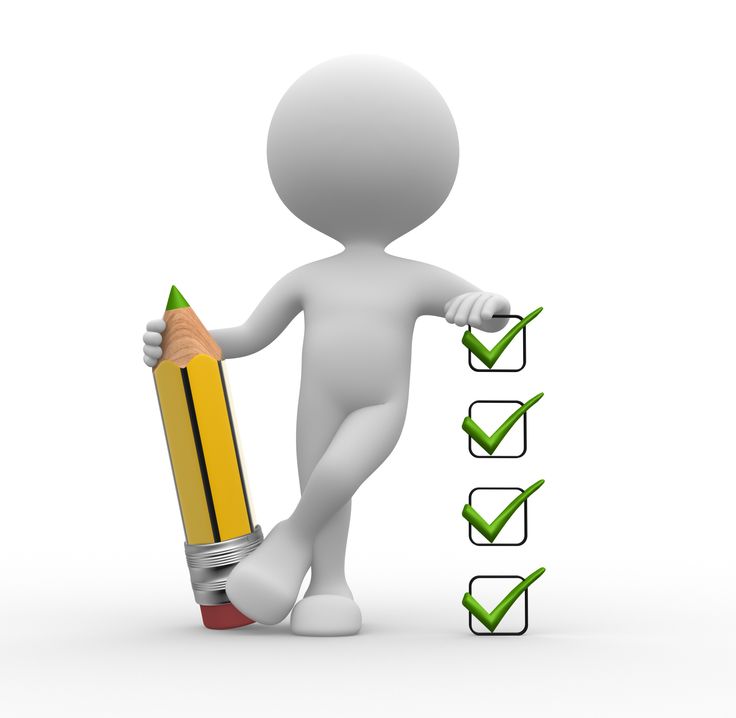 Методическая тема:
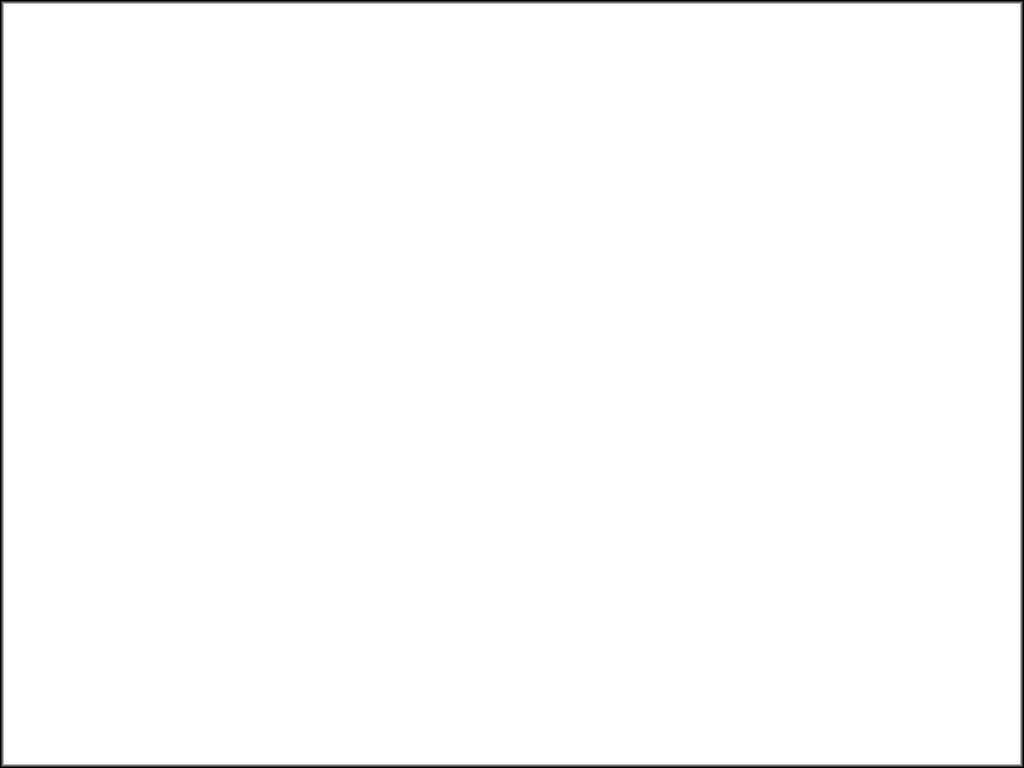 Совершенствование профессиональных компетенций педагогов в условиях введения НСУР, обновления содержания историко-обществоведческого образования.
Цель
Задачи
Итоги работы МПО
Рассматриваемые вопросы
Особенности преподавания обществоведческих дисциплин в 2021-22 уч. году.
Подготовка обучающихся к ГИА, ВПР по истории и обществознанию.
Цифровая образовательная среда. 
Модернизации системы исторического и обществоведческого образования  на современном этапе: успехи, проблемы, первые  итоги.
Модернизация системы исторического и обществоведческого образования  на современном этапе: успехи, проблемы, первые  итоги
«Обновлённые ФГОС ООО: содержание, механизмы реализации», «Построение современного учебного занятия с позиций ФГОС» (Савельева Т.В.)
«Формирование исторического мышления старшеклассников как способ достижения образовательных и личностных результатов» (Углева М.С.)
«Методы и приемы цифрового обучения на уроках истории как средство учебной мотивации» (Данилова Н.А.)
«Игровые технологий на уроках истории и обществознания» (Чудинова С.П.)
 «Возможности «Библиотеки ЭПОС: создание тестов». (Ушакова Н.В.)
 «Интерактивные занятия во внеурочной деятельности как способ повышения мотивации обучающихся на уроках истории» (Федосеева С.П.).
Результаты участия в конкурсах
Результаты участия в олимпиадах
Работа с обучающимися
Результаты: СП Зюкайская школа (1 место), СП Школа №2(2место), Нижне-Талицкая школа (3 место).
Мониторинг предметных знаний обучающихся 9-х классов по истории
Цель: определить уровень сформированности предметных УУД обучающихся.
Недостаточно сформированы и отработаны умения работы с исторической картой, с различными источниками информации: документами, схемами, таблицами, рисунками.
Недостаточный уровень сформированности смыслового чтения обучающихся.
Слабое знание хронологии, в то числе по всеобщей истории.
По остаточному принципу продолжают изучаться вопросы культуры России, стран Запада. 
Не в системе ведётся работа с понятиями, терминами, историческими личностями в соответствии с ИКС по предмету.
Итоги работы
рассматриваемые вопросы - актуальны, соответствуют новым нормативно-правовым документам ИКС, ФГОС ООО, «Концепции преподавания истории и обществознания», рассмотрение данных вопросов позволяет  реализовывать на практике СДП, осуществлять переход на линейную систему  преподавания истории на уровне СОО, реализовывать углублённое изучение предметов в 10-11-х классах.
от 62 до 50% обучающихся охвачены различными внеурочными мероприятиями. Участие школьников  в  игре - марафоне «Полиглот», влияет на  рост среднего балла на ОГЭ по обществознанию;
отдельным педагогам (по индивидуальным запросам) была оказана помощь в выборе УМК в связи с изменением ФПУ, оказаны  индивидуальные консультации по заполнению портфолио;
педагоги являются активными участниками методических мероприятий на уровне  Верещагинского городского округа; 
все рассматриваемые на МПО вопросы, апробированы в практической деятельности педагогов.
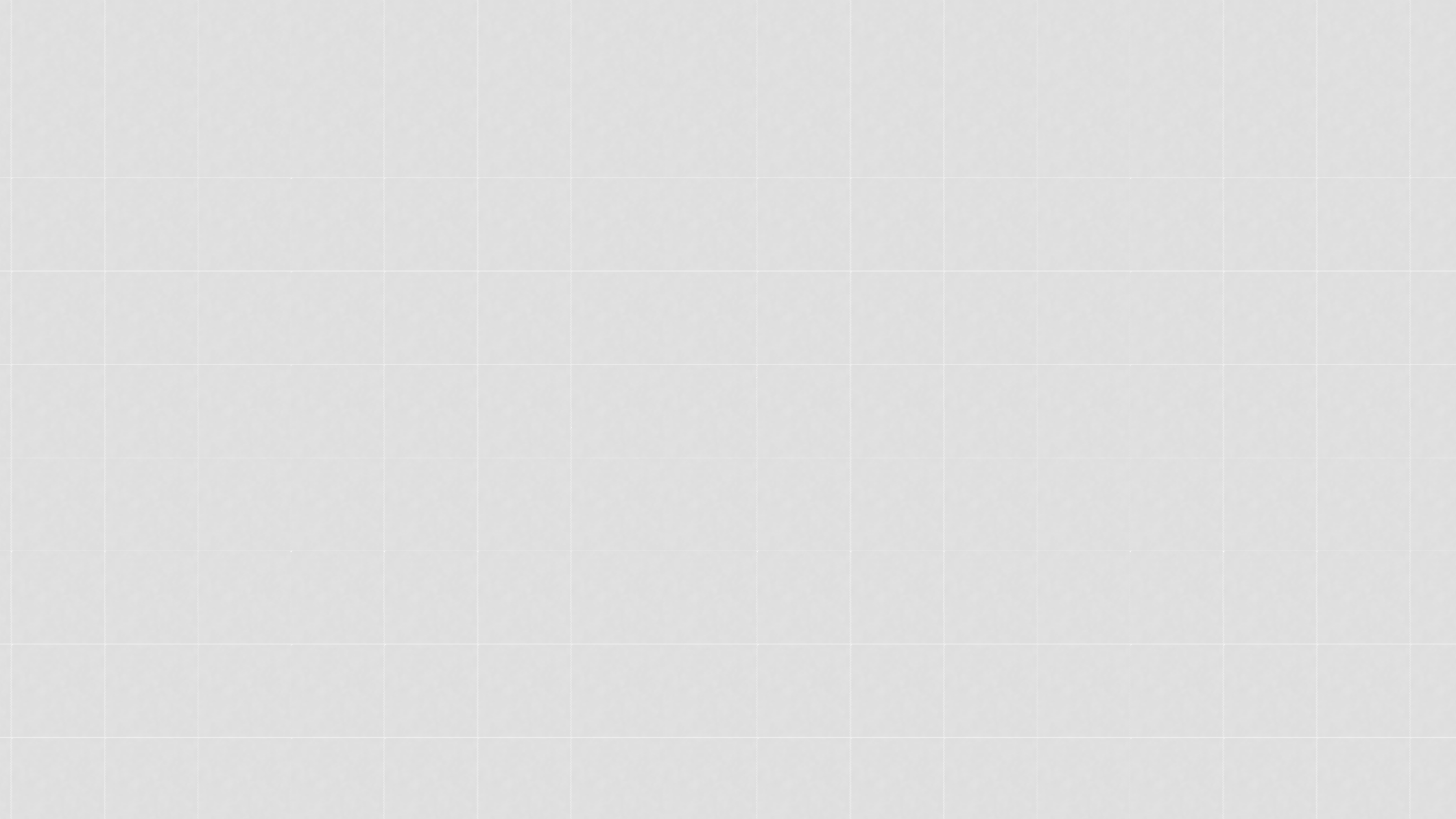 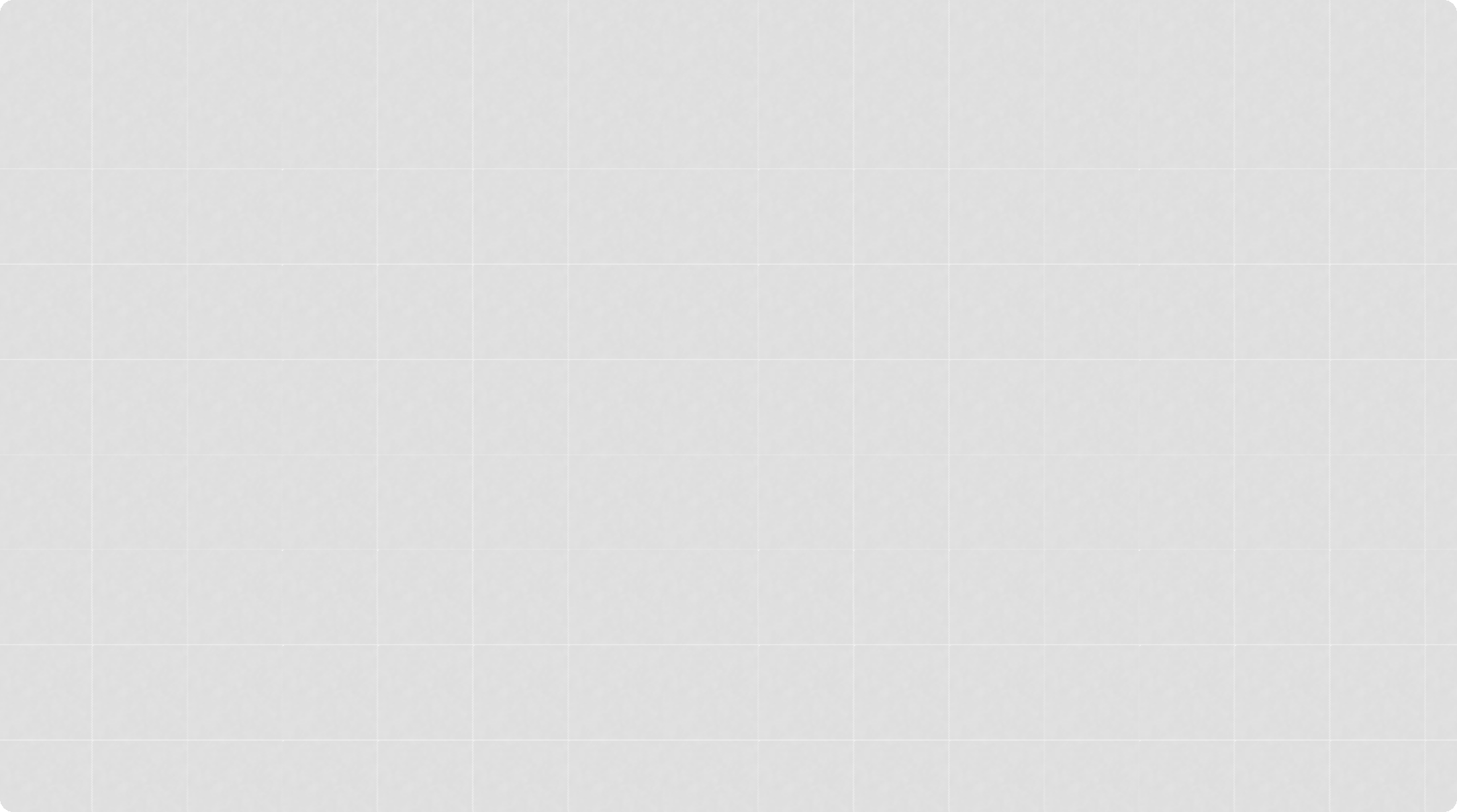 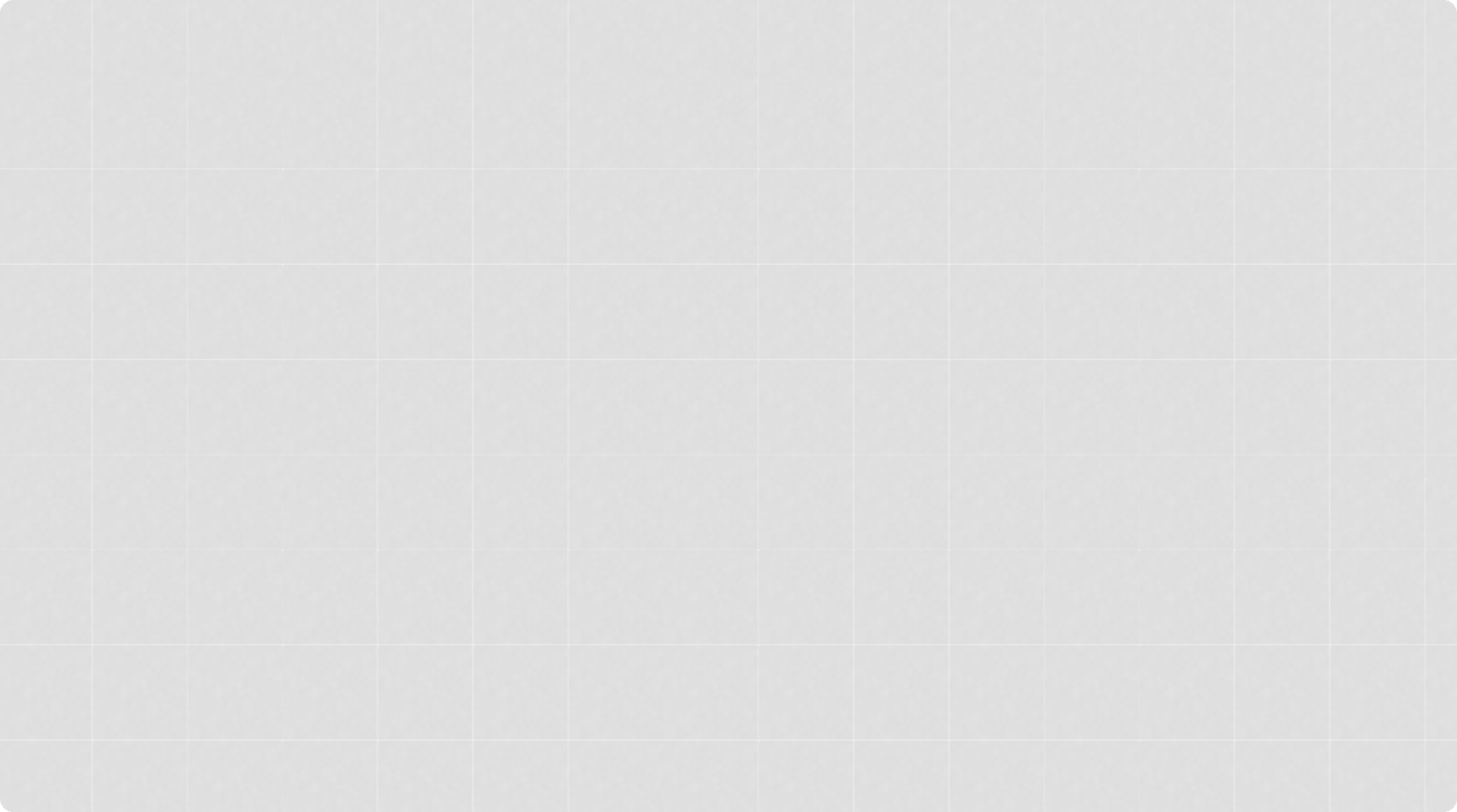 Министерство образования и науки Пермского края
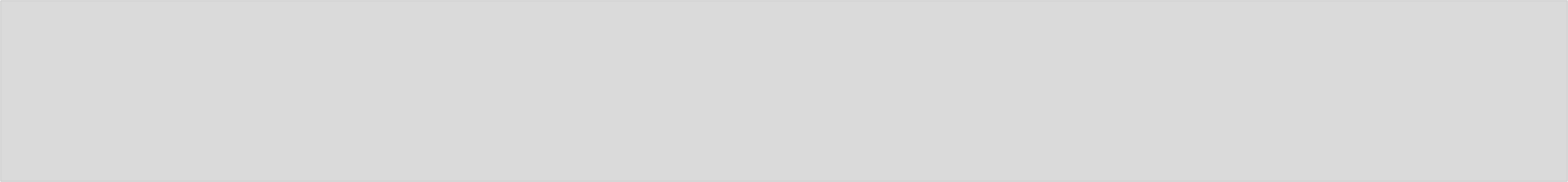 О ПРЕПОДАВАНИИ ИСТОРИИ    ОБЩЕСТВОЗНАНИЯ НА УРОВНЕ ОСНОВНОГО  ОБЩЕГО
ОБРАЗОВАНИЯв 2022-2023 учебном году
Пермский  край
24.08.2022
Особенности 2022 - 2023 учебного года с точки зрения исторического образования
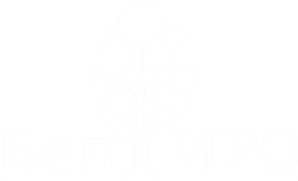 www.beiro.ru
Правовые нормы
ФЗ «Об образовании в Российской Федерации»№273-ФЗ, ст.3

1. Государственная политика и правовое
регулирование отношений в сфере образования  основываются на следующих принципах:
… 4 .   единство образовательного  пространства на территории Российской  Федерации, защита и развитие этнокультурных  особенностей и традиций народов Российской  Федерации в условиях многонационального  государства;
Конституция РФ, ст.43

Каждый имеет право на образование.
	Гарантируются общедоступность и  бесплатность дошкольного, основного  общего и среднего 
профессионального образования в  государственных или муниципальных  образовательных учреждениях и на  предприятиях.
19
Гарантия равенства ресурсов, условий  и возможностей
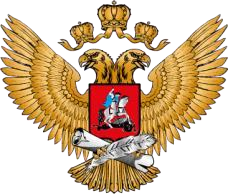 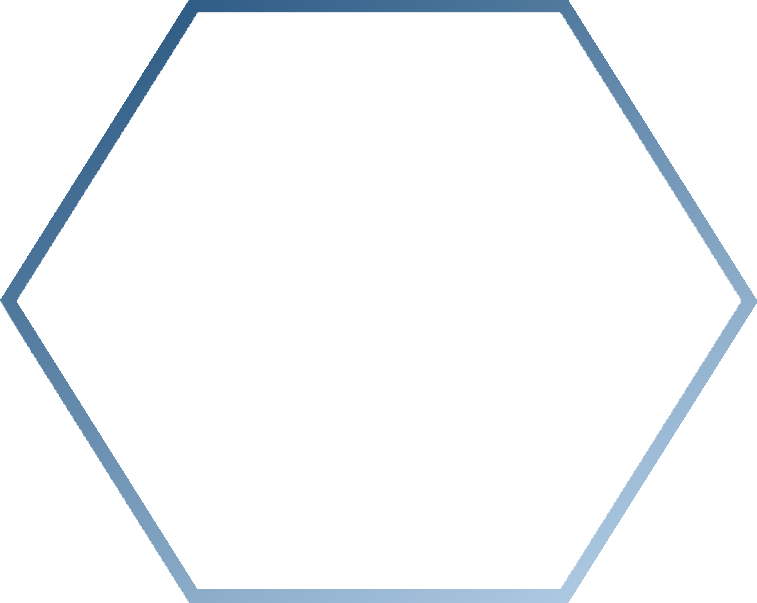 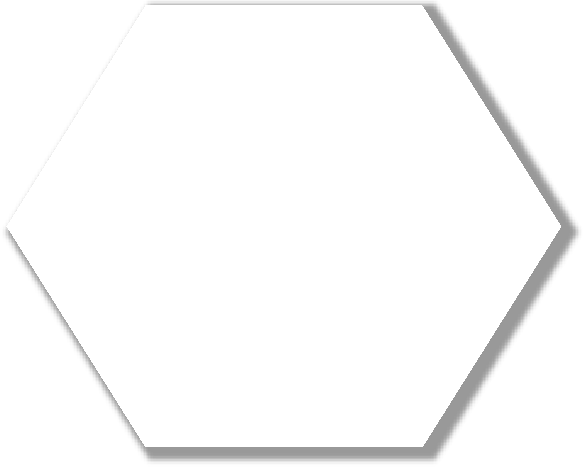 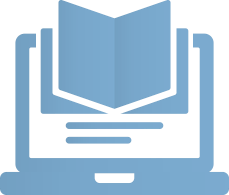 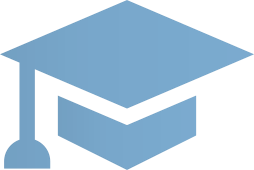 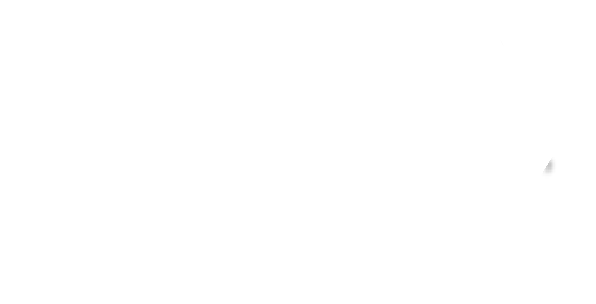 Единые подходы
к формированию  содержания образования,  воспитания
детей и молодежи
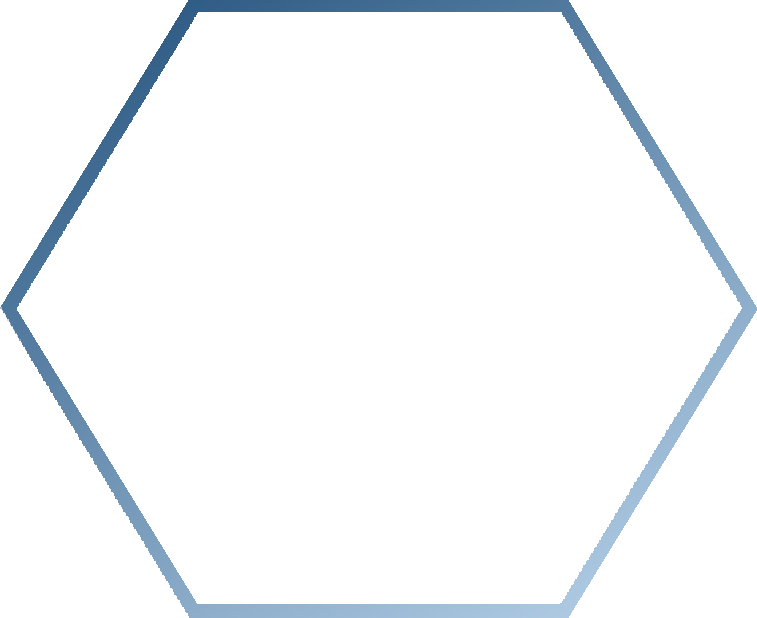 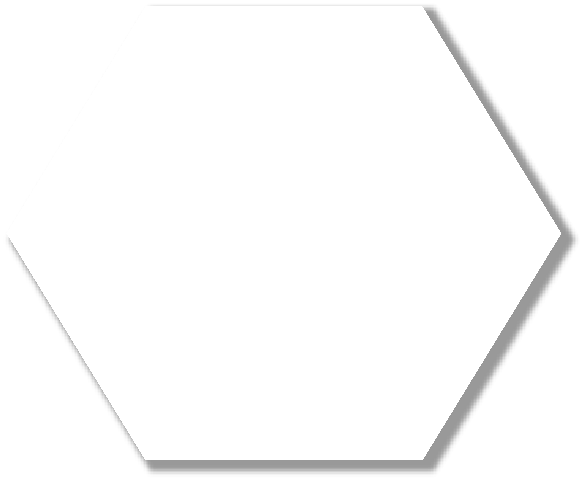 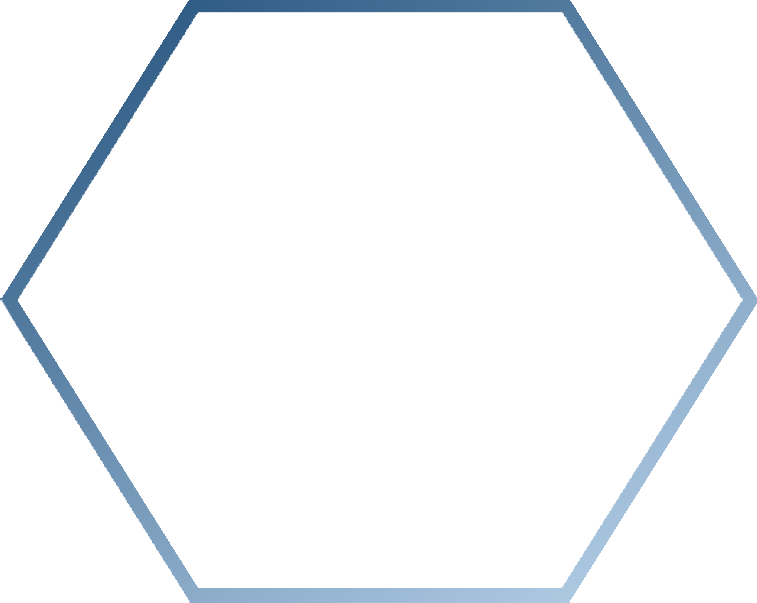 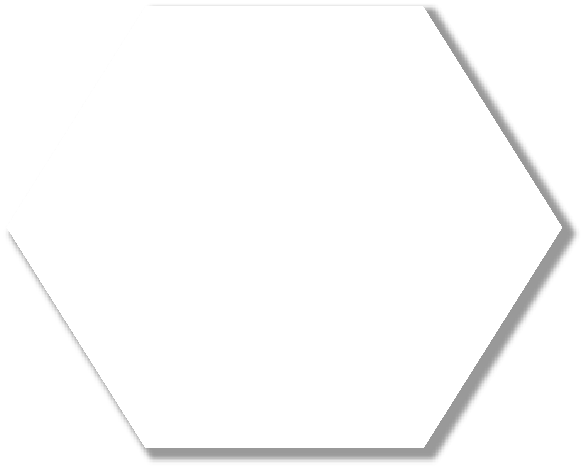 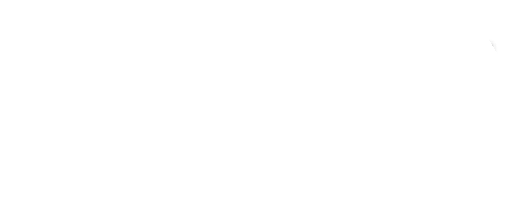 Единая система  мониторинга  эффективности  деятельности  образовательных  организаций
Единые стандарты  образовательного  пространства страны
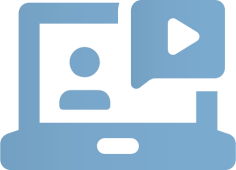 20
ФГОС – ключевой регулятор содержания образования
Учебно-методические  издания (учебники и учебные  пособия)
Образовательные программы
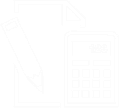 ФГОС
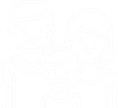 Контрольно-измерительные  материалы процедур оценки  качества образования
Программы дополнительного  профессионального  образования
21
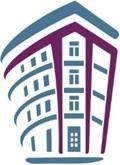 Обновленные ФГОС
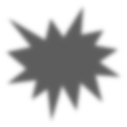 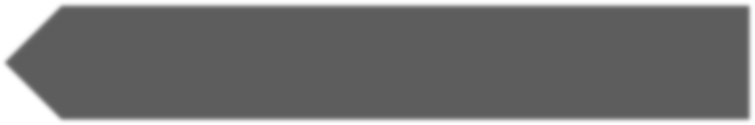 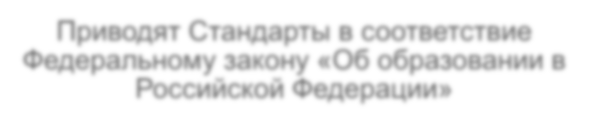 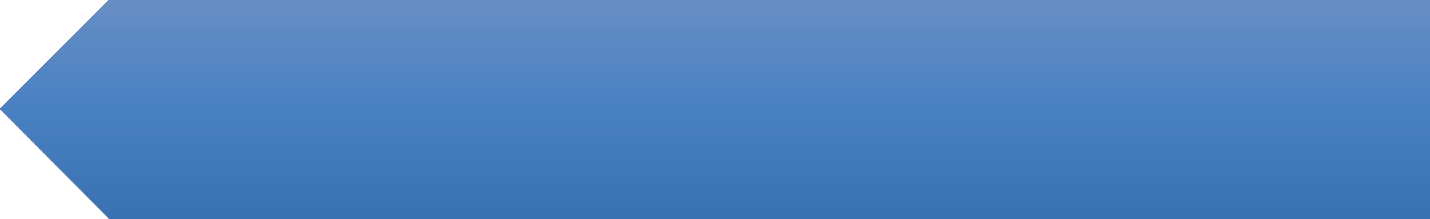 Приводят Стандарты в соответствие  Федеральному закону «Об образовании в  Российской Федерации»


Устанавливают вариативность сроков  реализации программ (не только в сторону  увеличения, но и в сторону сокращения)


Детализируют условия реализации
образовательных программ


Конкретизированные результаты  систематизированы
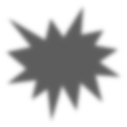 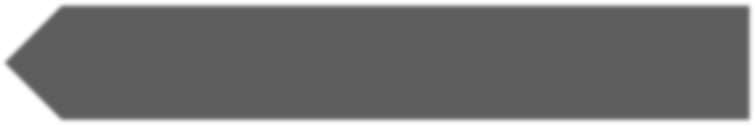 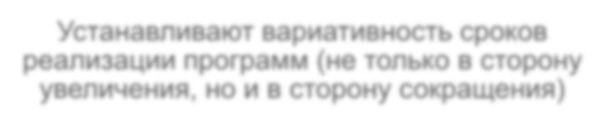 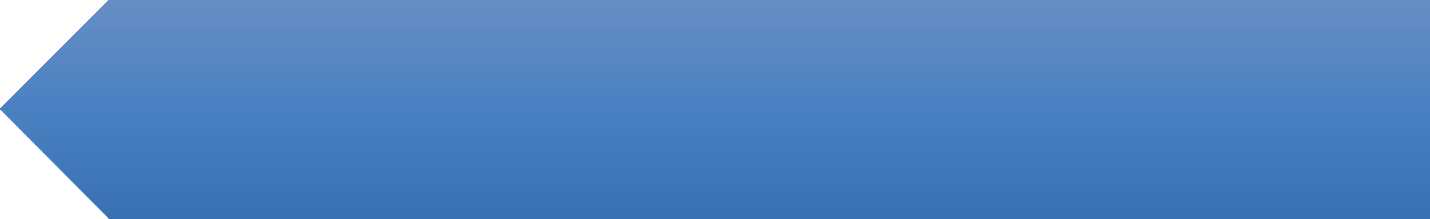 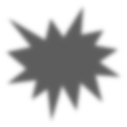 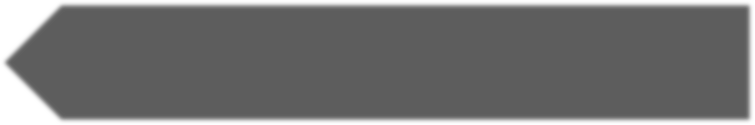 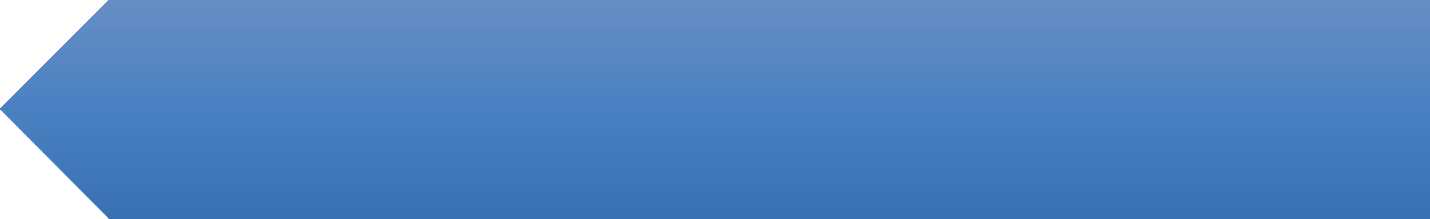 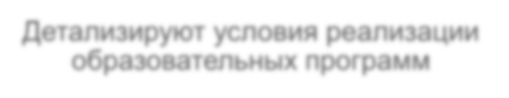 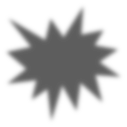 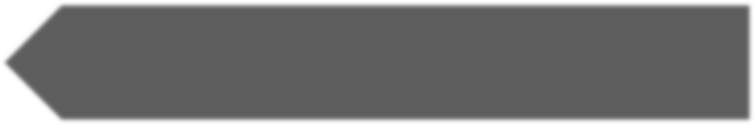 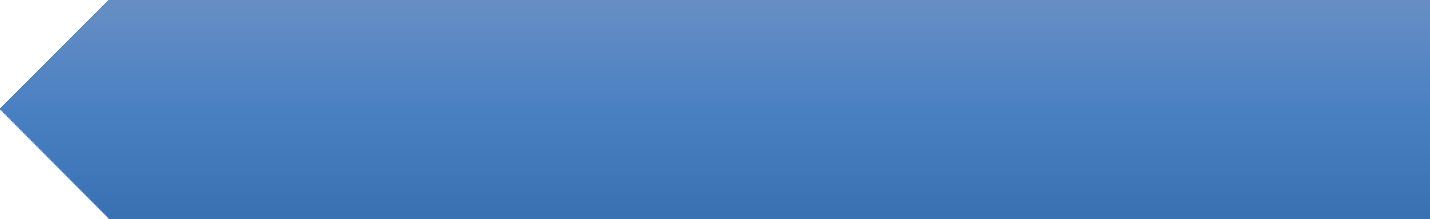 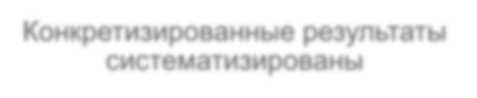 22
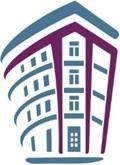 Ключевая педагогическая задача: создание условий  инициирующих действие обучающегося
Требования к результатам реализации ОП сформулированы в категориях  системно –д еятельностного подхода.
Формулировки личностных  результатов:
«ценностное отношение к»
«уважительное отношение к»
«интерес к»
Ориентация на формирование  системы ценности и мотивов
Личностные результаты  (ценности и мотивация)
Формулировки  метапредметных  результатов:
«находить»
«выявлять»
«устанавливать»
«выбирать»
Системно-  деятельностный  
подход
Метапредметные результаты  («soft skills»)
Три группы УУД: познавательные,  коммуникативные и регулятивные  действия
Конкретизация и систематизация 
предметных результатов
Предметные результаты
Формулировки
предметных результатов:
«осознавать»
«понимать»
«владеть»
«использовать»
«приобретение опыта»
23
Достижение целей Указа Президента №204 от 7.05.2018 г.  по обеспечению глобальной конкурентоспособности  российского образования
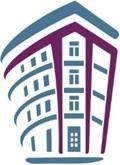 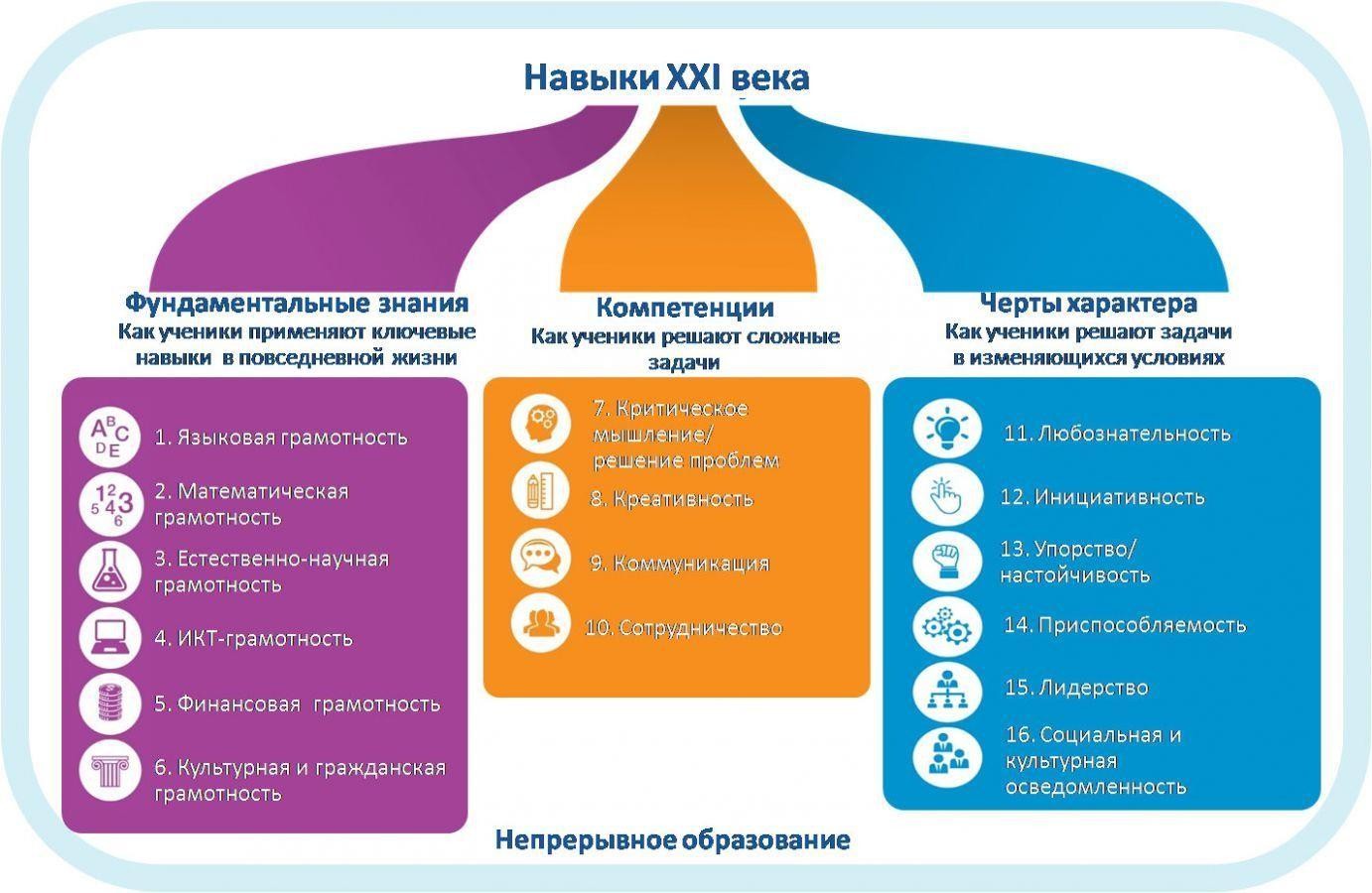 Предметные результаты: обществознание
в требованиях к личностным  результатам (гражданско-  патриотическое воспитание,  эстетическое воспитание,  экологическое воспитание)
hard skills в проектах ФГОС
24
Достижение целей Указа Президента №204 от 7.05.2018 г.  по обеспечению глобальной конкурентоспособности  российского образования
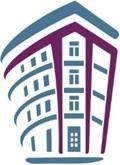 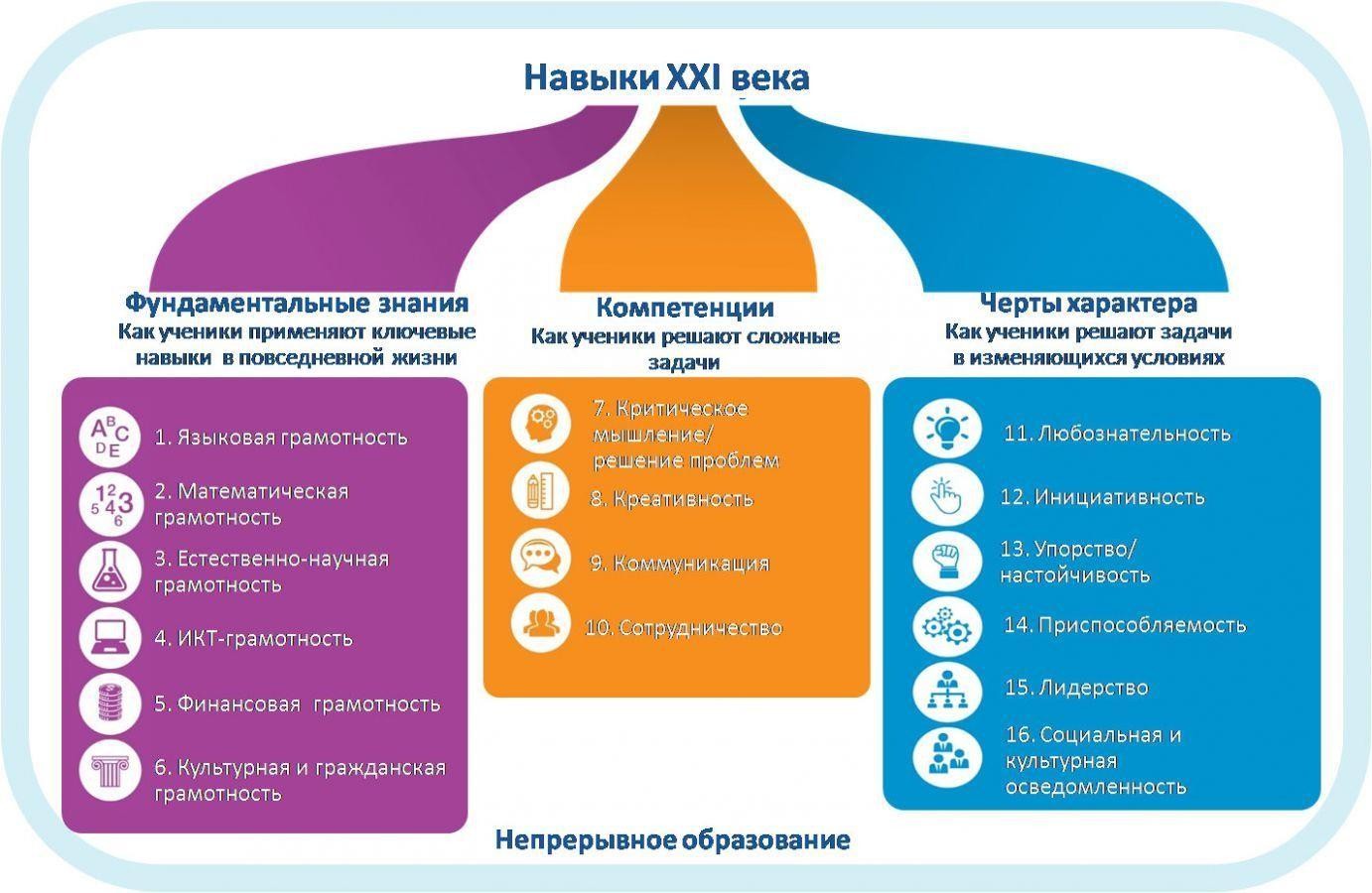 Критическое мышление и  Креативность  требования к  метапредметным результатам  (базовые логические действия  и работа с информацией)
Коммуникация  метапредметные компетенции  (универсальные учебные  коммуникативные действия –  общение)
Сотрудничество  метапредметные компетенции  (совместная деятельность)
soft skills в проектах ФГОС
25
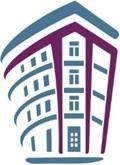 Достижение целей Указа Президента №204 от 7.05.2018 г.  по обеспечению глобальной конкурентоспособности  российского образования
Любознательность и  Инициативность  требования к личностным  результатам (ценность  научного познания)
Упорство/настойчивость и  Приспособляемость  требования к метапредметным  результатам (универсальные  коммуникативные и  регулятивные действия)
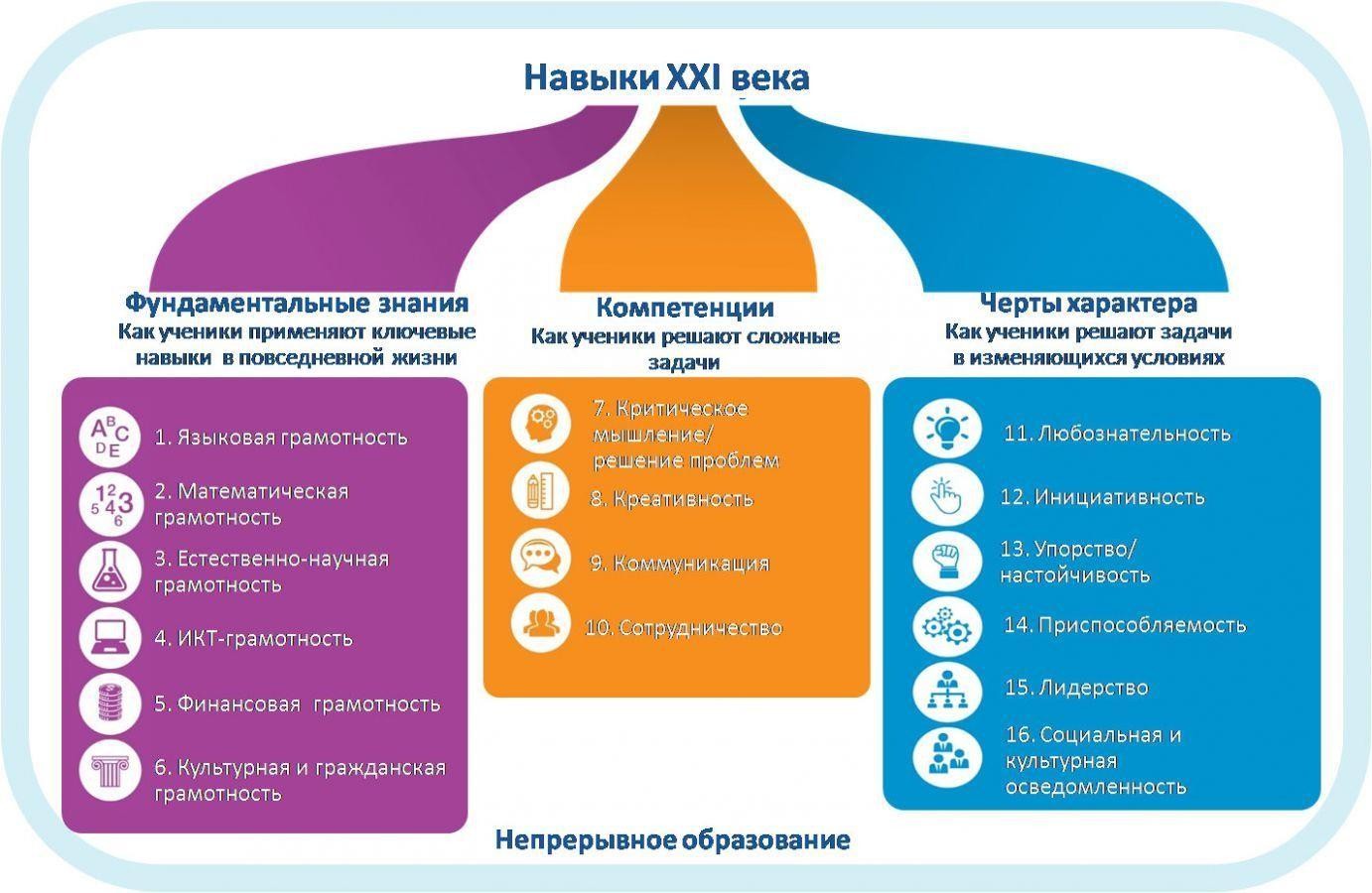 Лидерство и Социальная  осведомленность  требования к метапредметным  результатам (совместная
soft skills
в проектах ФГОС
деятельность)
10
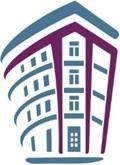 Сопровождение ФГОС
Проектная деятельность 
ИОС во ФГОС
Научно-методическое сопровождение ФГОС:  конструктор рабочих программ
Примерные программы по предметам
ФУП
Единые контрольно- оценочные процедуры
Единый информационный ресурс edsoo.ru
27
Метапредметные результаты
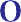 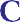 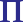 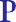 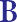 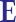 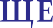 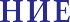 Метапредметные образовательные результаты - результаты, освоенные обучающимися при изучении учебных  предметов (всех или нескольких), обобщенные ( надпредметные ) способы деятельности, используемые в  образовательном процессе и повседневной жизни.

Место метапредметных результатов в обновлённых стандартах определяется их приоритетным влиянием на  развитие личности, ее познавательную, коммуникативную и рефлексивную сферы.

Намеченные в стандарте цели образования коррелируют с метапредметными достижениями обучающегося, то  есть, во-первых, выходят за рамки узкопредметного знания и начинают играть самостоятельную роль в  образовательном процессе. Во-вторых, УУД определяют особое влияние на развитие личности обучающегося:  его компетенций, способностей, общей культуры и эрудиции
Примерная рабочая программа основного общего образования по учебному предмету
«История» ФГОС ООО
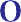 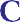 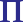 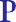 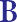 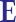 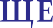 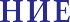 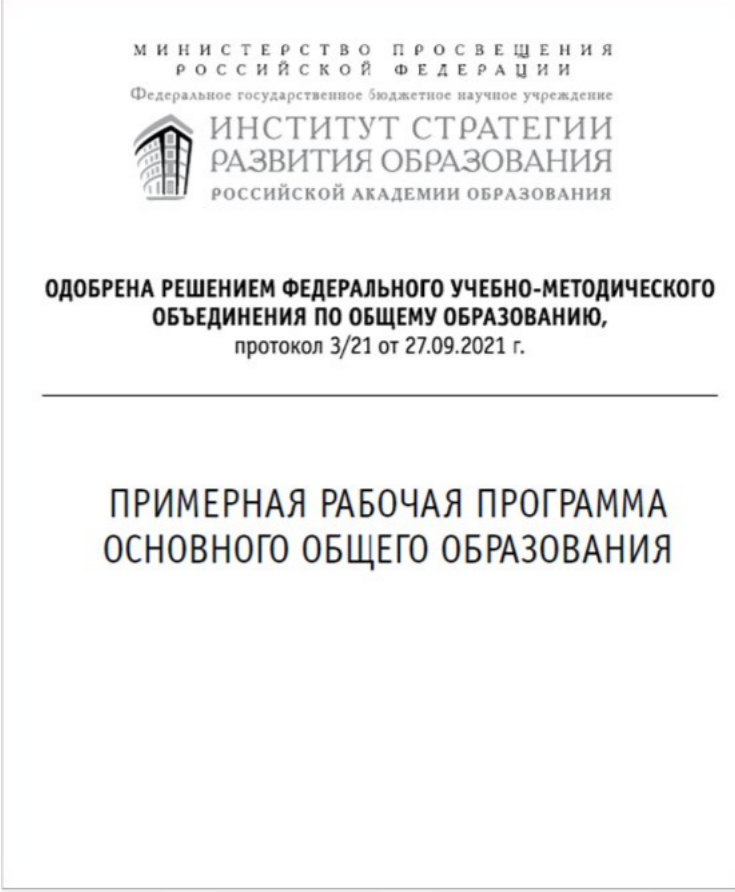 Основные изменения в содержании программы в 5 классе
Новые элементы содержания:
Фараон Рамсес II
Возникновение державы Ахеменидов
Племена ариев
Держава Маурьев
Государство Гуптов
Китай при династии Хань
Пелопонесская война
Начало Гражданских войн (в Риме).
Новые понятия:
цивилизация, энография, хронология, пророк, монотеизм,  нумизматика, эпос, сатрап, реформа, тиран, олигархия. ,  метрополия, ордер, философия, логика, этика, академия,  эллинизм, понтифик, латифундия, проскрипции, террор,  титан, триумвират, акведук, церковь, патриарх, великое  переселение народов
Новые персоналии:
Рамсес II, Камбиз, У-ди, Чжан Цянь, Платон, Марий, Сулла,
https://edsoo.ru/Primernaya_rabochaya_programma_osnovnogo_obsch  ego_obrazovaniya_predmeta_Istoriya_proekt_.htm
© АО «Издательство «Просвещение», 2021
«История»
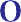 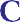 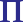 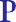 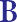 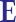 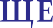 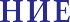 Метапредметные	результаты
Познавательные
Регулятивные
Коммуникативные
определять познавательную задачу;
намечать путь ее решения и осуществлять  подбор исторического материала, объекта;
систематизировать и анализировать  исторические факты;
соотносить полученный результат с  имеющимся знанием;
представлять результаты своей деятельности в  различных формах;
определять новизну и обоснованность  полученного результата;
раскрывать причинно-следственные связи  событий;
формулировать и обосновывать выводы.
владение приемами самоорганизации своей  учебной работы;
владение приемами самоконтроля —  осуществление самоконтроля, рефлексии и  самооценки полученных результатов;
способность вносить коррективы в свою  работу с учетом установленных ошибок,  возникших трудностей;
регулировать способ выражения своих  эмоций с учетом позиций и мнений других  участников общения
публично представлять результаты  выполненного исследования;
участвовать в обсуждении событий  и личностей прошлого, раскрывать  различие и сходство  высказываемых оценок;
выражать и аргументировать свою  точку зрения в устном  высказывании, письменном тексте
В 2022 - 2023 учебном году организация изучения учебного предмета «История» осуществляется: 
в соответствии с синхронизацией курсов всеобщей истории и истории России; 
в 6 – 9 классах история России изучается по линейному принципу с древнейших времён до 1914 г.; 
в 10 – 11 классах  изучается период 1914 – 2020 гг.;
на уровне среднего общего образования на базовом уровне учебный предмет «История» является обязательным предметом для всех профилей обучения; 
при углублённом изучении предмета «История» в 10–11 классах предусматривается повторительно-обобщающий курс «История России с древнейших времён до 1914 года».
	Рекомендуется распределение сложного и объемного материала по истории ХХ века на два года обучения: в 10 классе период с 1914 по 1945 гг.; в 11 классе период с 1945 по 2020 гг.
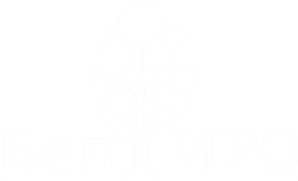 www.beiro.ru
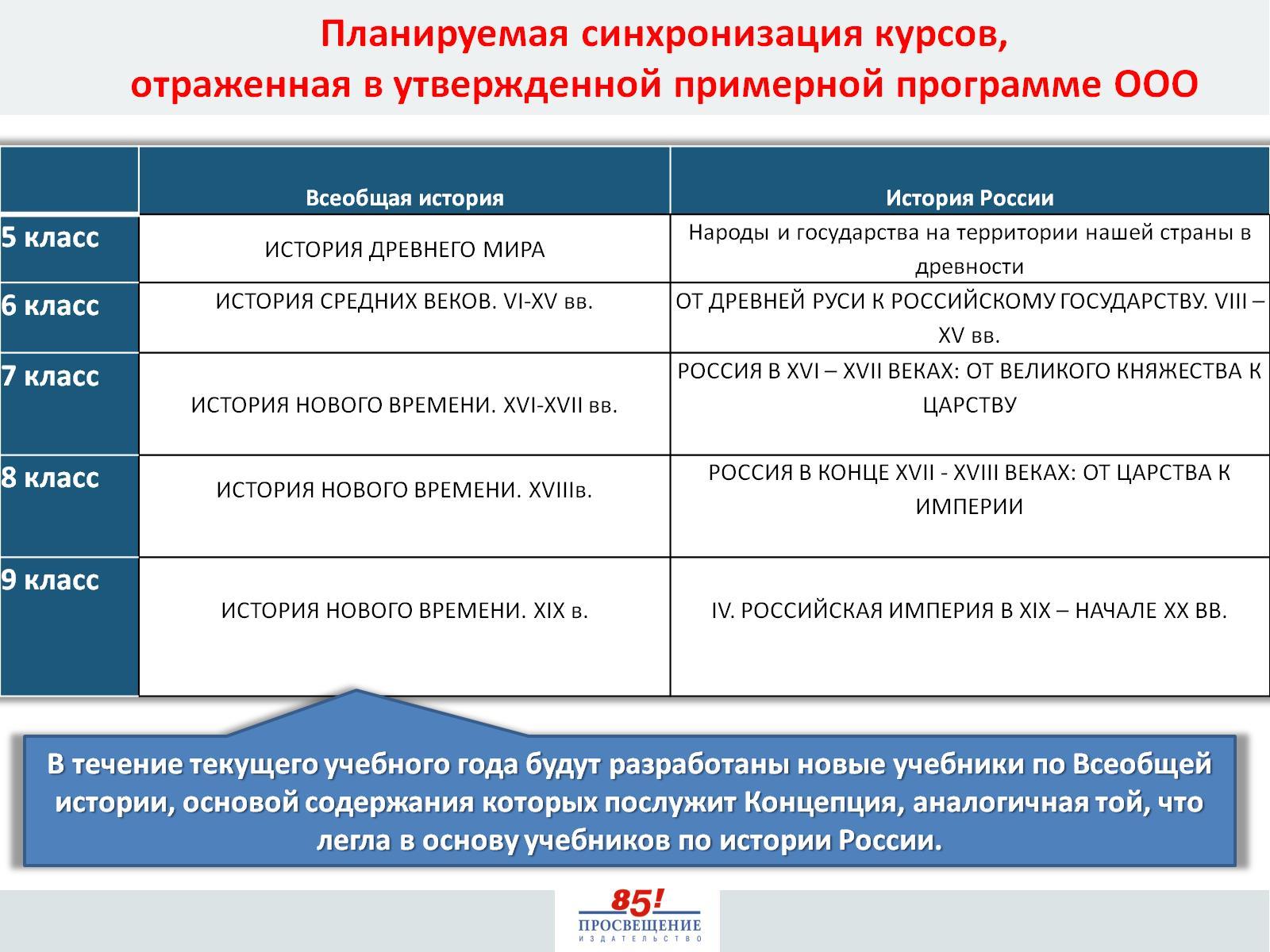 Особенности преподавания 2022-23 учебный год
10 класс
Предмет «История»- 
включает модули «История России» 
и Всеобщая история»
Изучаем с
 1914 -1945 г.
Базовый уровень
Углублённый уровень
11класс
Предмет 
«История»- 
включает модули «История России» и Всеобщая история»
Изучаем с
 1945 -2019г. 
Базовый уровень
Углублённый уровень
Место предмета «История» в учебном плане на уровне СОО
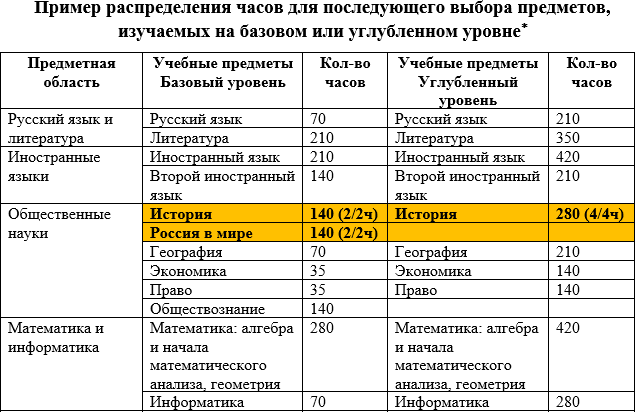 34
Особенности оформления курса
5 класс
Предмет  Всеобщая история»-
6-9 классы
Предметы
Всеобщая история
История России
(2страницы в журнале, 2 отметки в аттестат)
10-11класс
Один предмет 
«История»- 
включает модули «История России» и Всеобщая история»
(одна страница в журнале, одна отметка в аттестат)
В 2022 - 2023 учебном году организация изучения учебного предмета «Обществознание» осуществляется: 
в форме интегрального курса, имеющего два концентра;
На уровне основного общего образования преподавание и изучение обществознания на базовом уровне является обязательным для всех обучающихся;
при освоении программ среднего общего образования рекомендуется включение обществознания в учебный план за счет вариативной части тех профилей, где он не предусмотрен примерной основной образовательной программой СОО
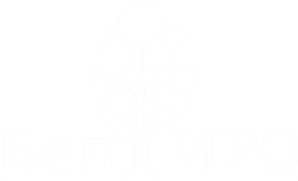 www.beliro.ru
В рамках курса «Обществознание» рекомендуется выделить часы на освоение вопросов финансовой грамотности в соответствии с основной образовательной программой образовательной организации.
	1) в рамках учебного предмета «Обществознание» на уровнях основного общего образования и среднего общего образования;
	2) в рамках учебного предмета «Экономика» на уровне среднего общего образования при изучении базового курса и углубленного курсов;
	3) в рамках элективных/факультативных курсов;
	4) в рамках выполнения индивидуального проекта.
Наличие учебников «Всеобщая история» в ФПУ-2020
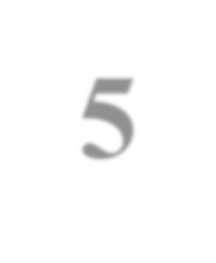 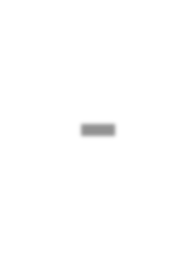 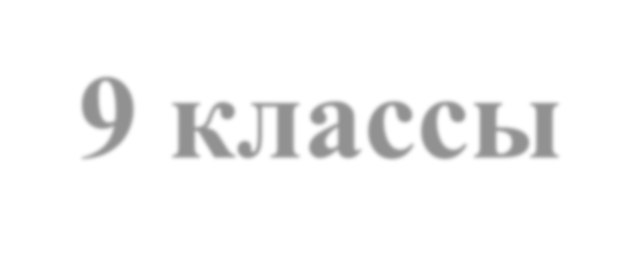 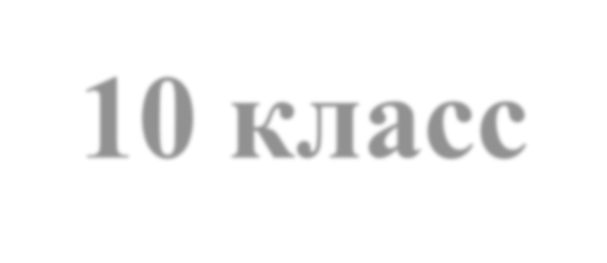 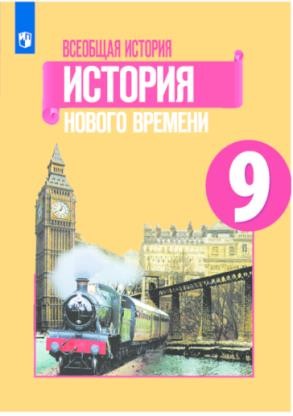 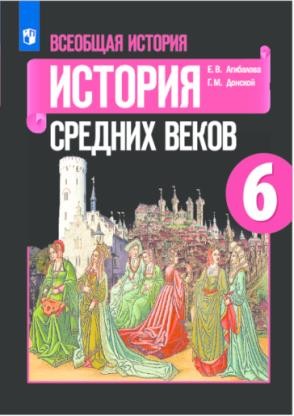 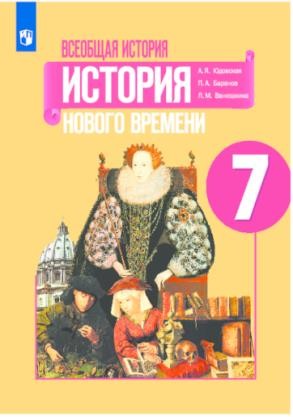 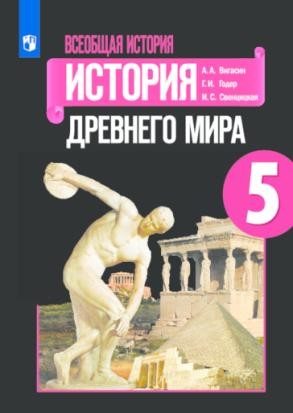 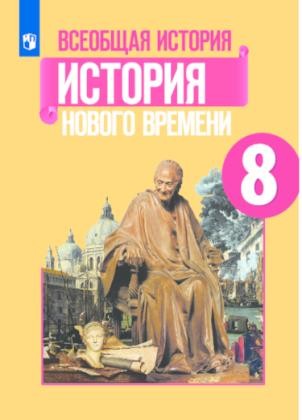 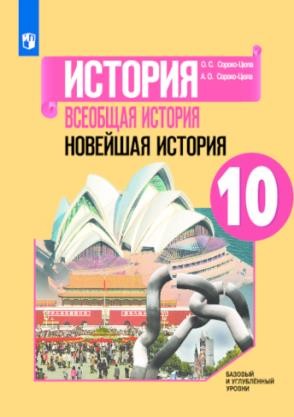 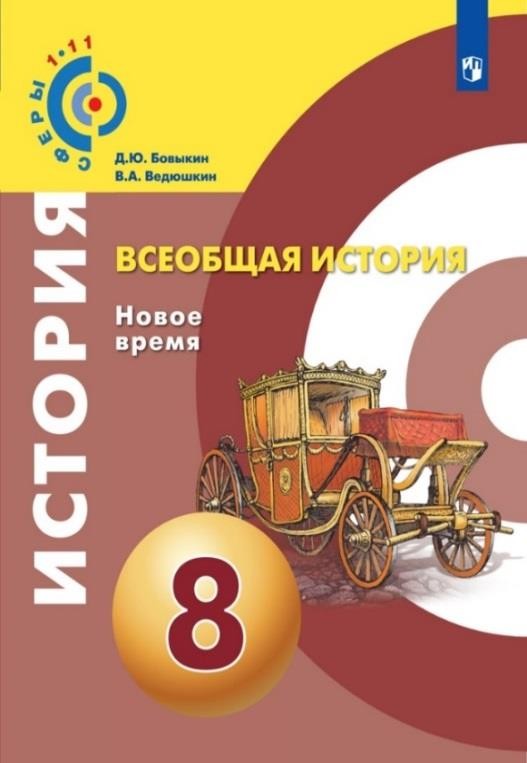 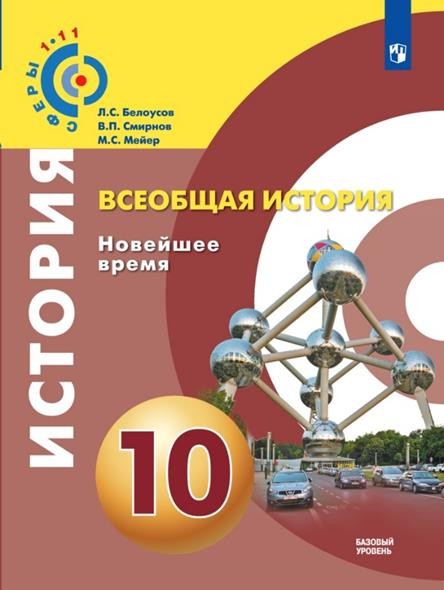 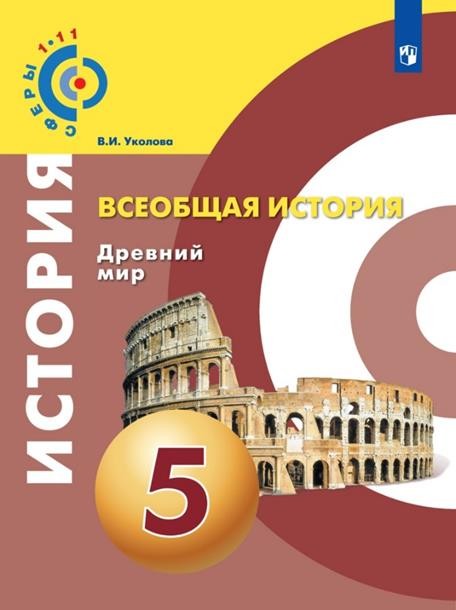 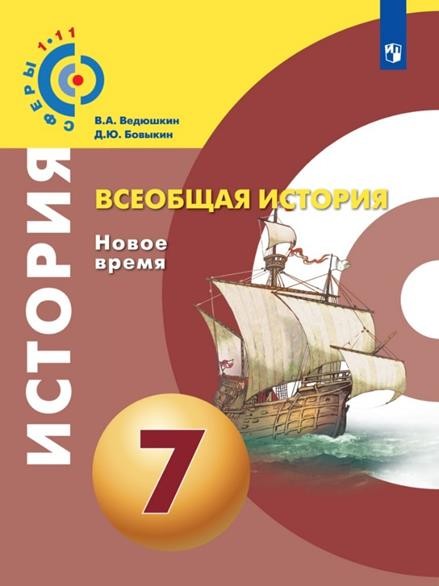 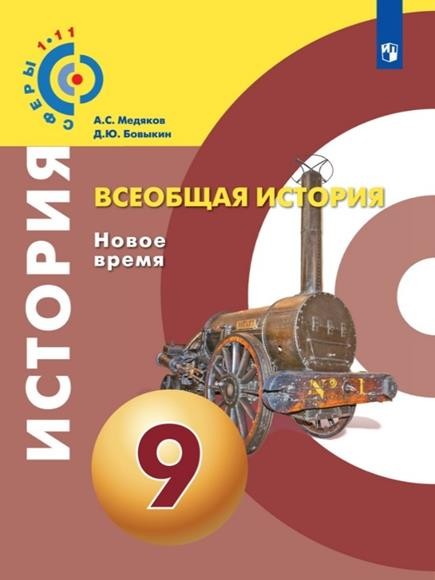 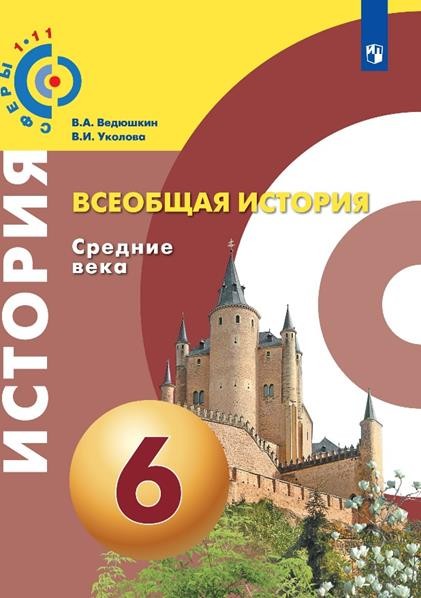 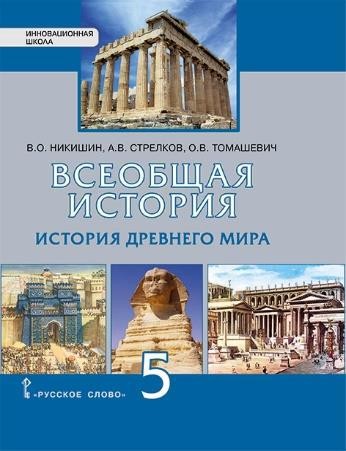 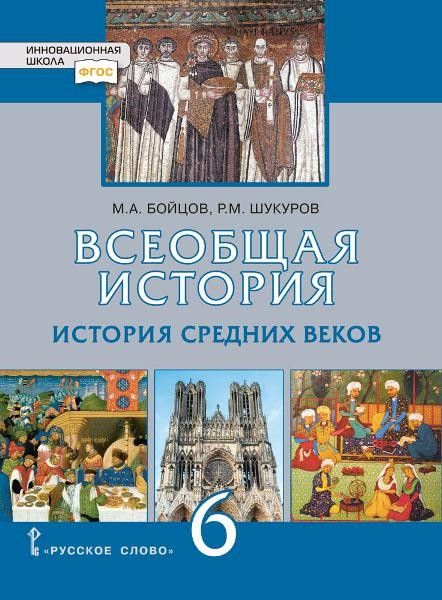 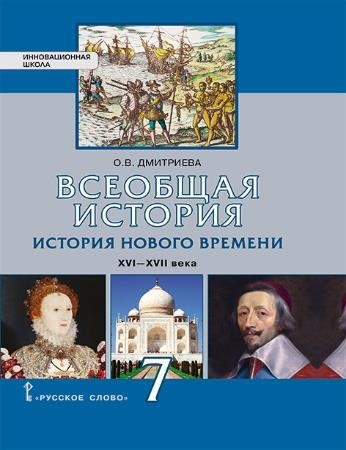 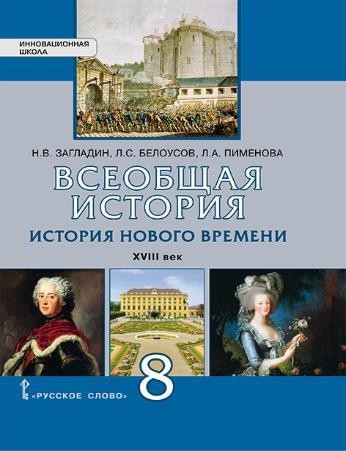 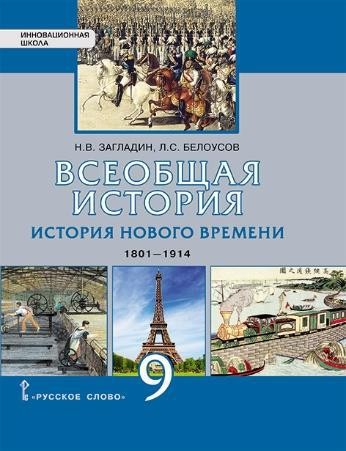 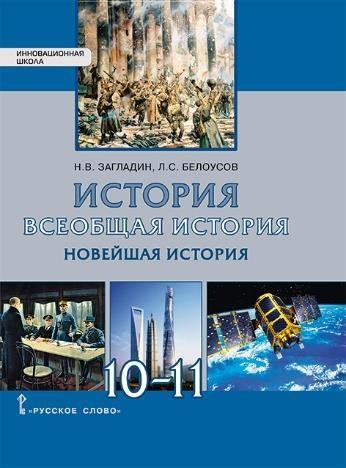 38
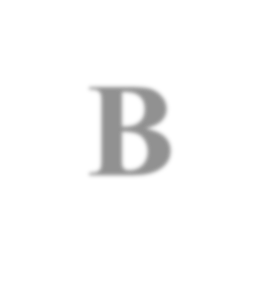 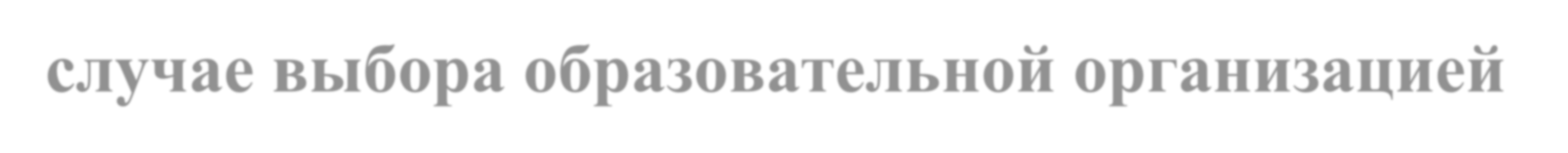 В случае выбора образовательной организацией
на уровне среднего общего образования учебников только для 10 класса  предлагается использовать эти учебники в течение двух лет обучения.
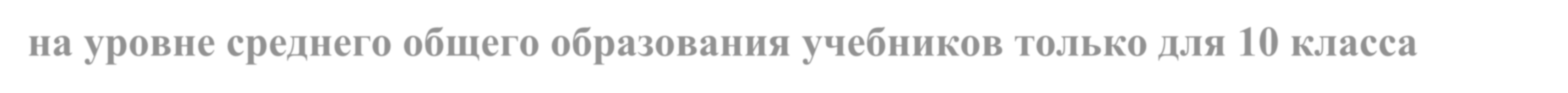 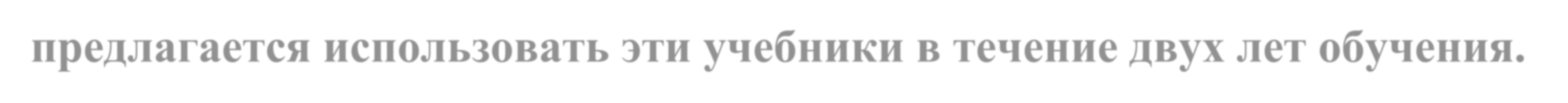 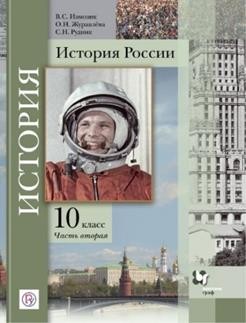 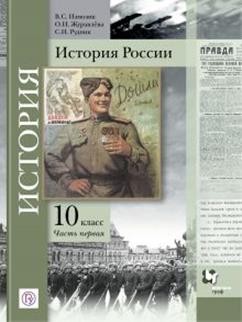 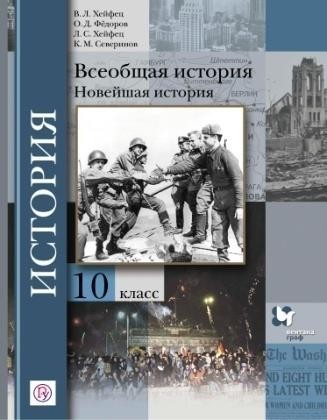 39
Учебники  ФПУ-2019
История России
Всеобщая история
Издательство
«Просвещение»
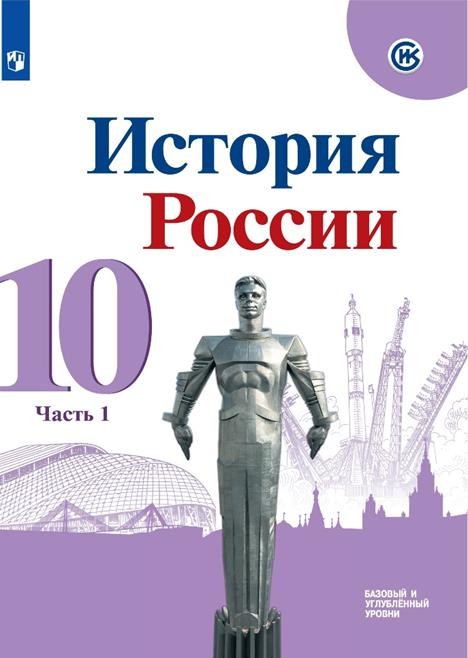 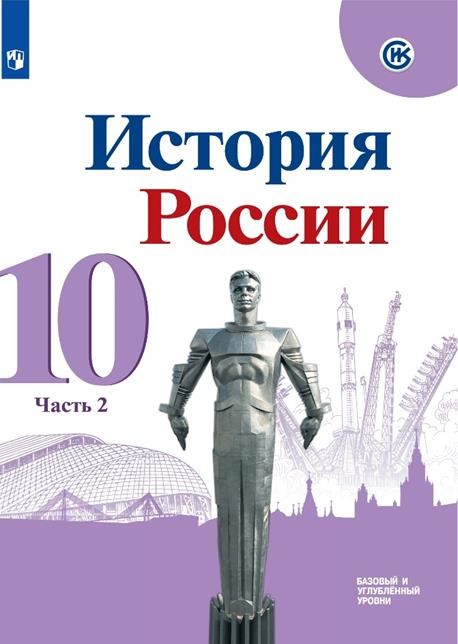 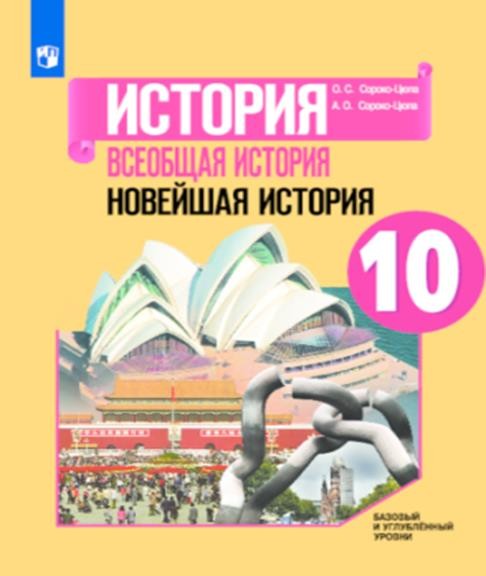 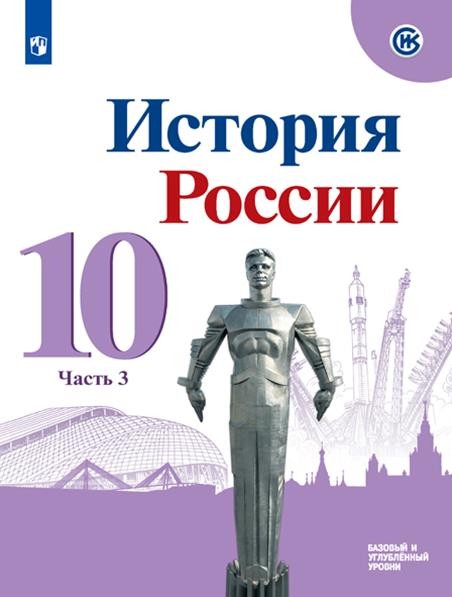 1.3.3.1.9.1. Сороко-Цюпа О.С.,
Сороко-Цюпа А.О./ Под  ред. Искендерова А.А.  10 класс. История.
Всеобщая история. Новейшая  история (базовый и  углублённый уровни)
1.3.3.1.3.1.Горинов М.М., Данилов А.А., Моруков М.Ю. и др./ Под ред.  Торкунова А.В.10 класс. История России (базовый и углубленный уровень) (в  3-х частях)
Издательство
«Дрофа»
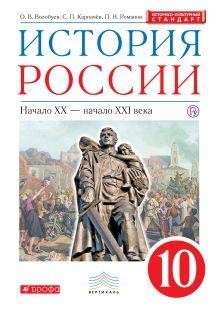 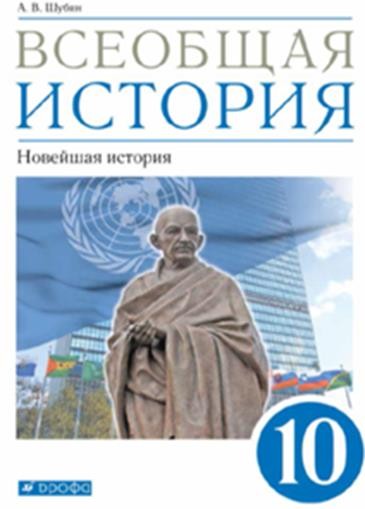 1.3.3.1.12.1. Шубин А.В.
10 класс. Всеобщая история.  Новейшая история (базовый и  углублённый уровни)
1.3.3.1.13.1. Волобуев О.В., Карпачёв С.П.,  Клоков В.А.	10 класс. История России.
Начало XX- начало XXI века
(базовый уровень)
Издательство
«Русское слово»
1.3.3.1.7.1. Никонов В.А., Девятов  С.В. Под ред. Карпова С.П.10 класс  История. История России 1914 г.−  начало XXI в. (базовый и  углублённый уровни) (в 2 частях)
1.3.3.1.4.1. Загладин Н.В.,
Белоусов Л.С. Под ред.
Карпова С.П. 10–11 класс. История.  Всеобщая история. Новейшая  история. 1914 г.−начало XXI в.  (базовый и углублённый
уровни)
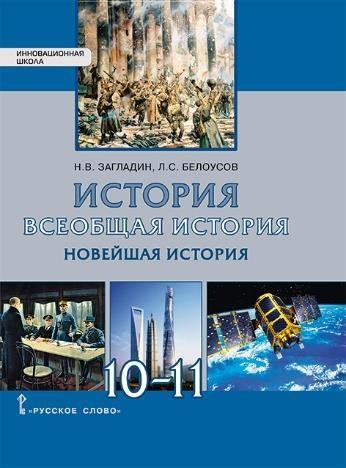 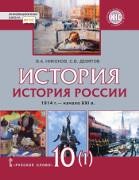 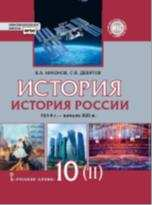 40
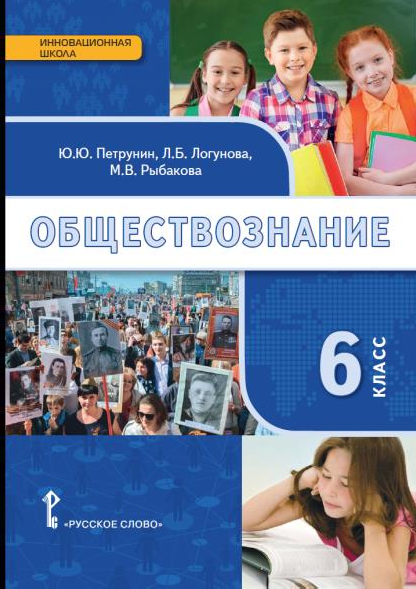 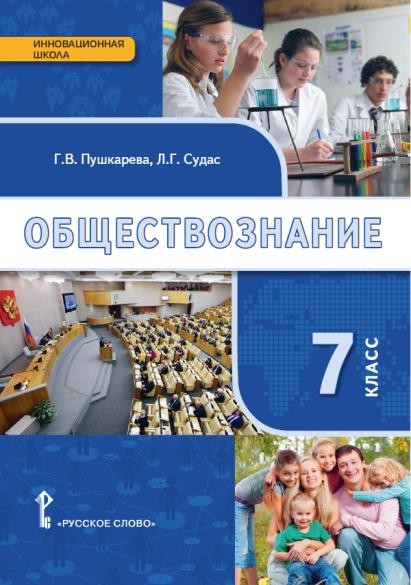 Новый учебно-методический комплекс по  обществознанию издательства «Русское слово»
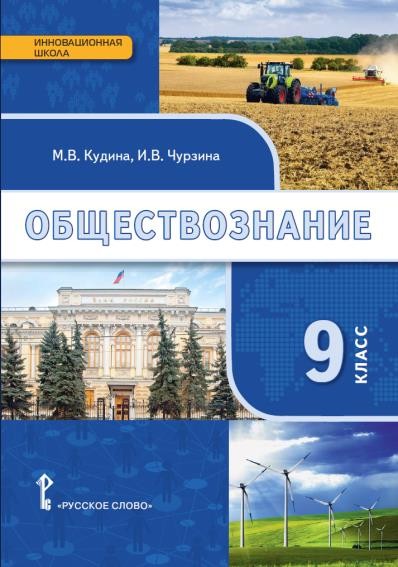 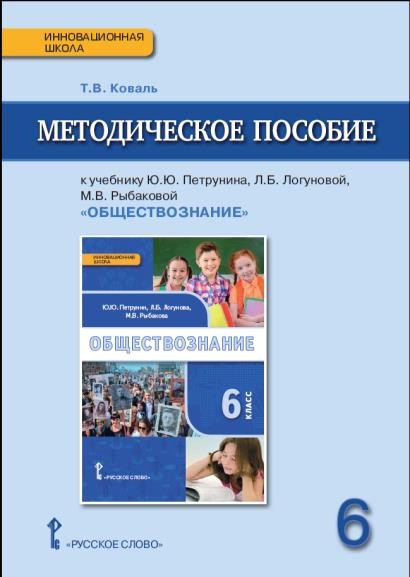 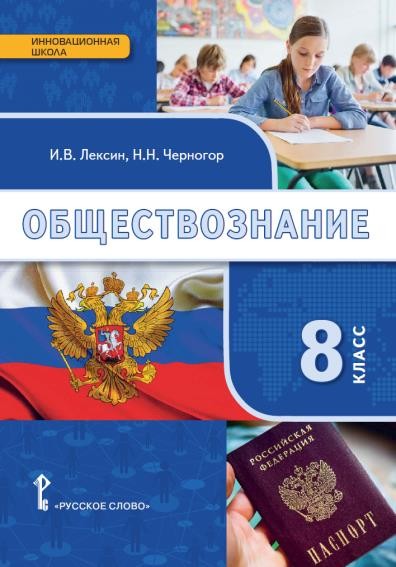 Электронная форма учебника
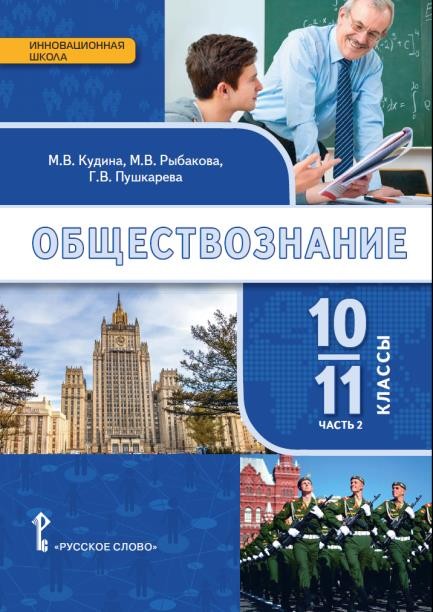 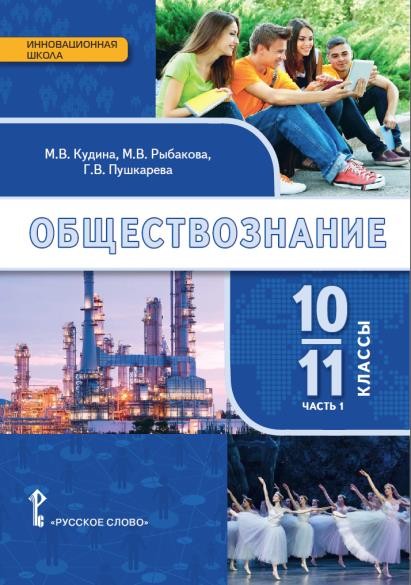 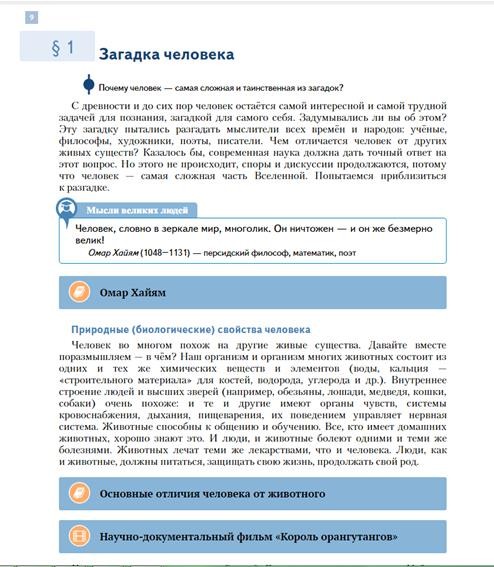 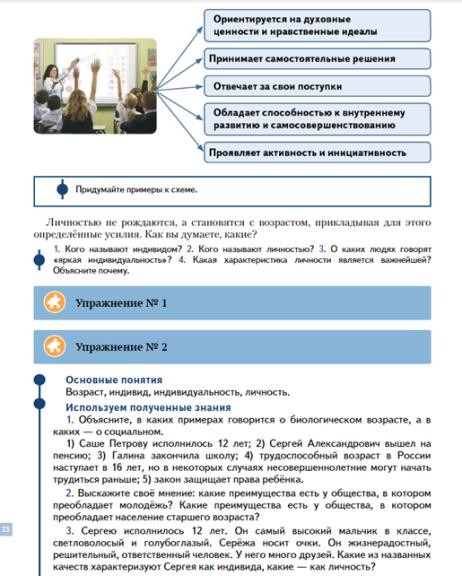 Единый навигатор по всем учебникам
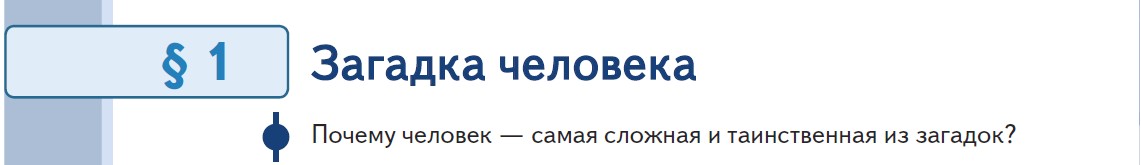 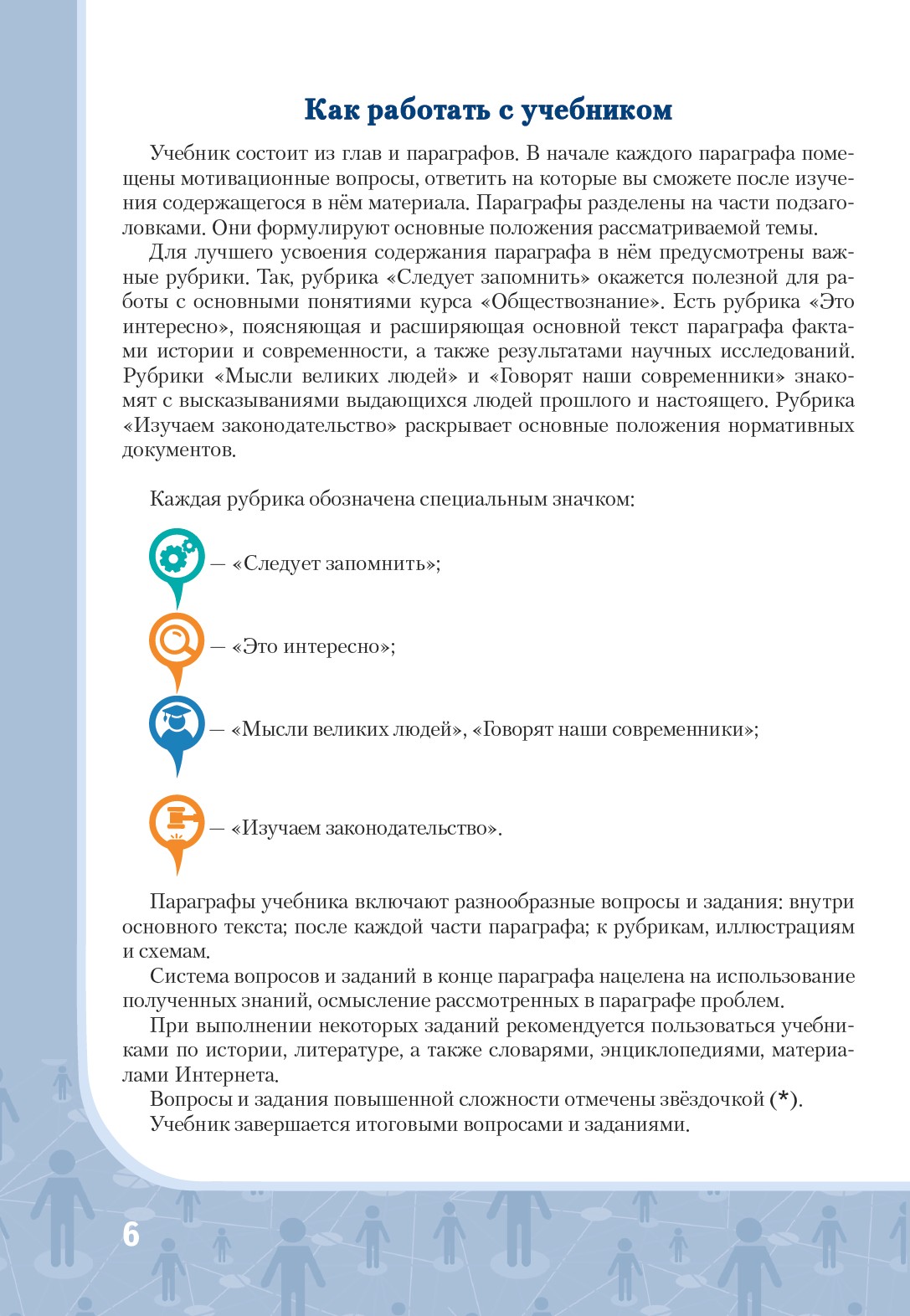 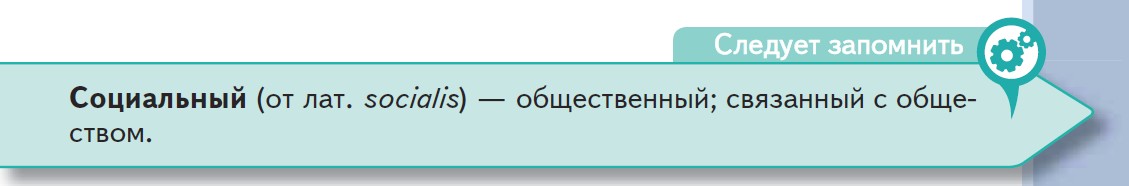 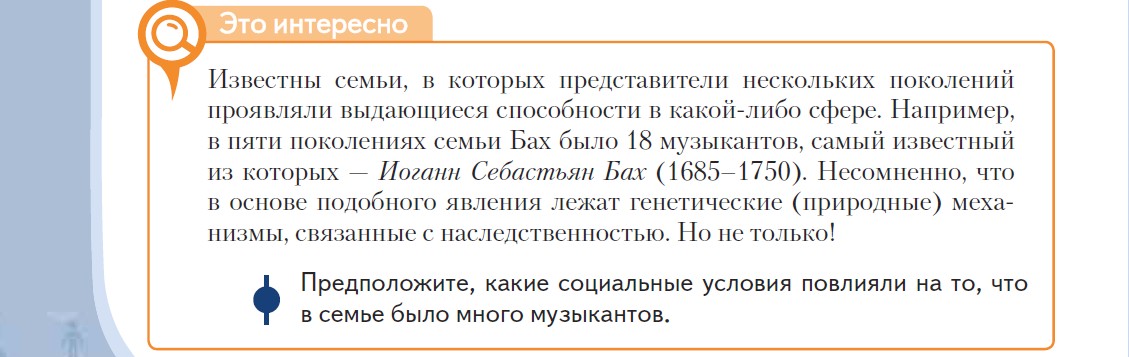 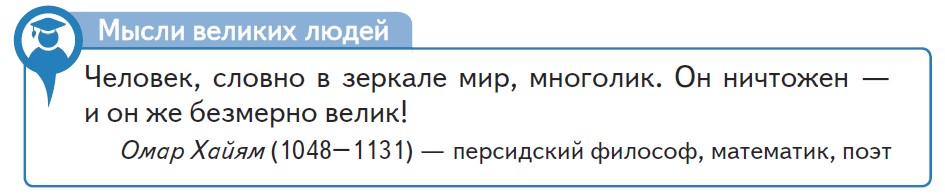 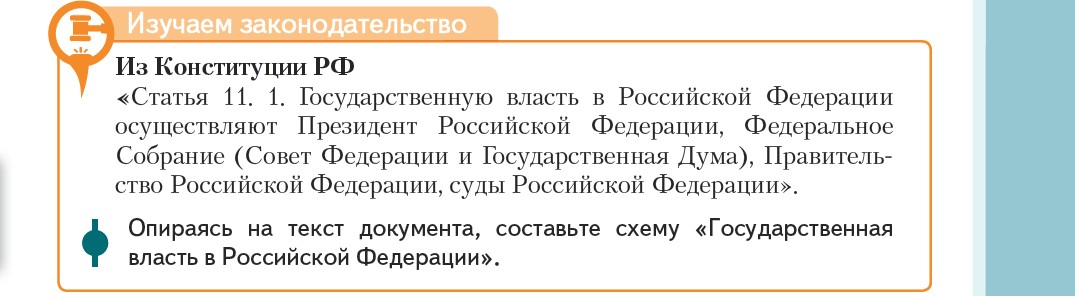 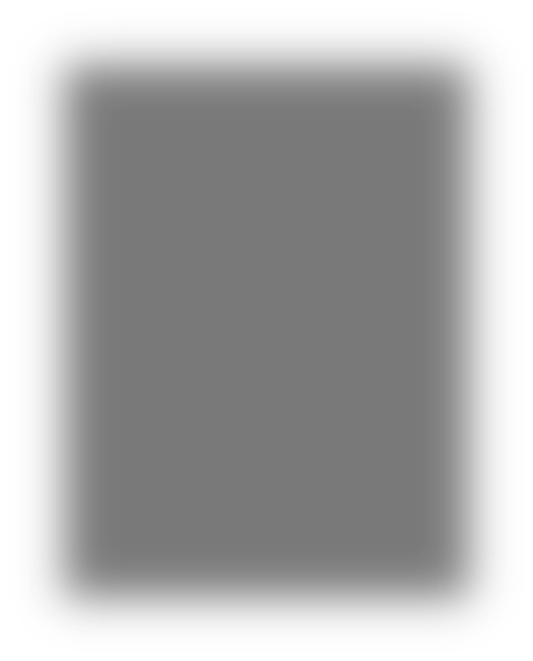 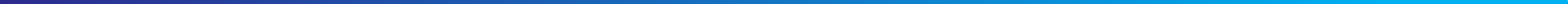 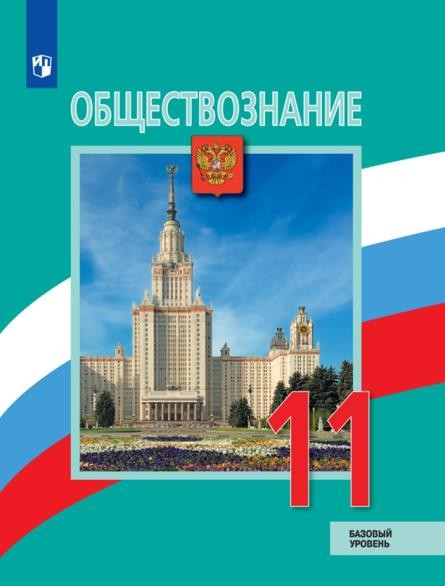 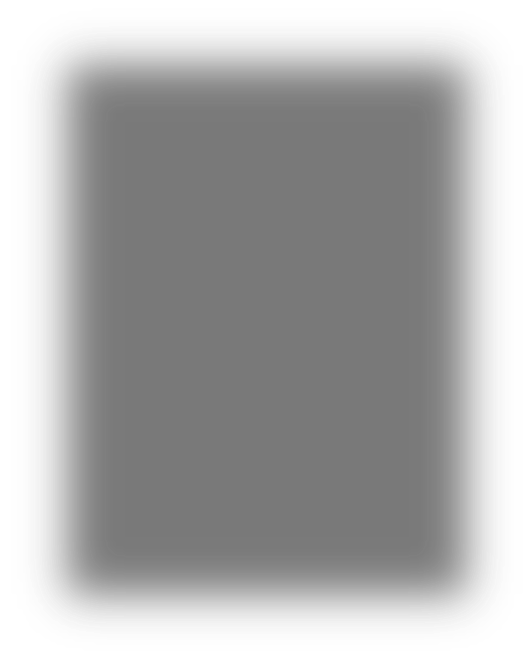 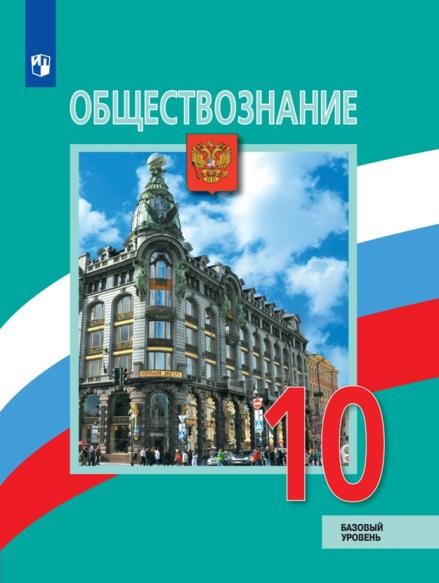 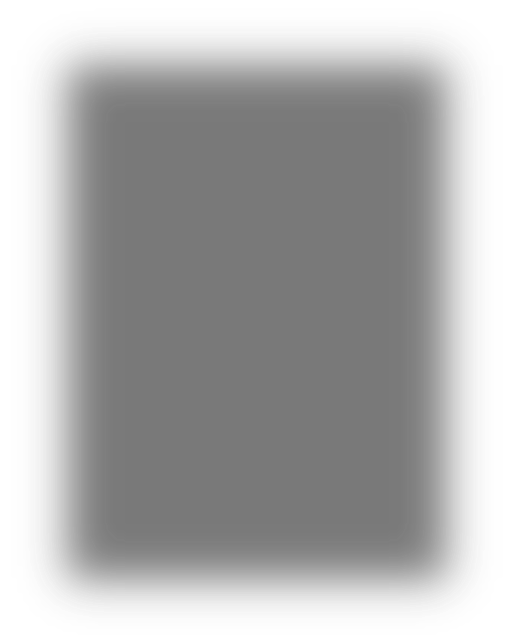 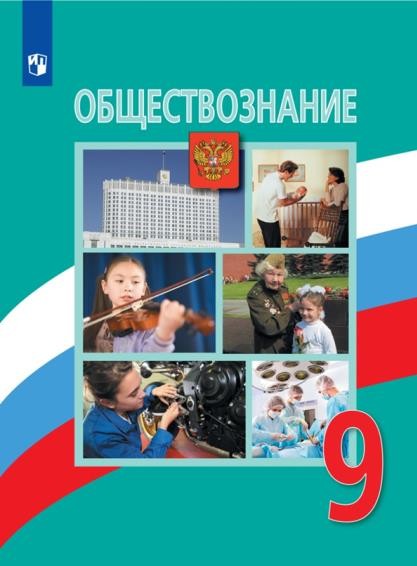 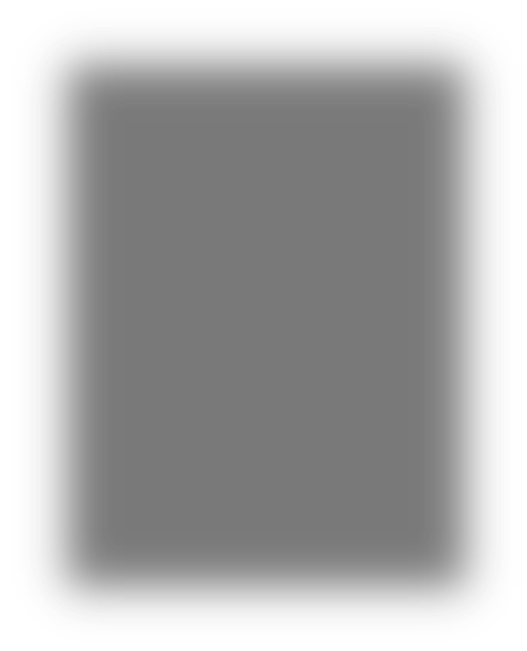 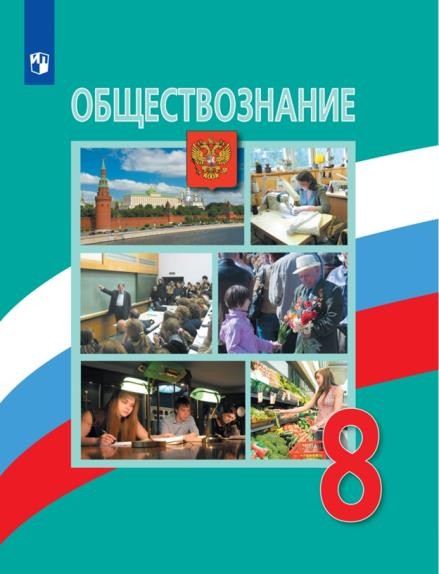 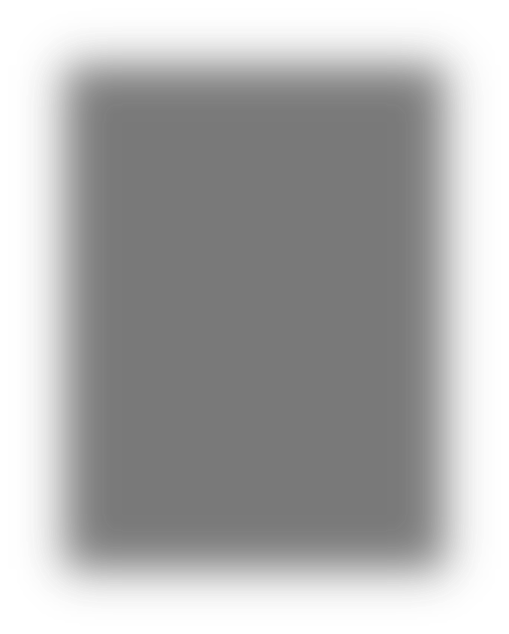 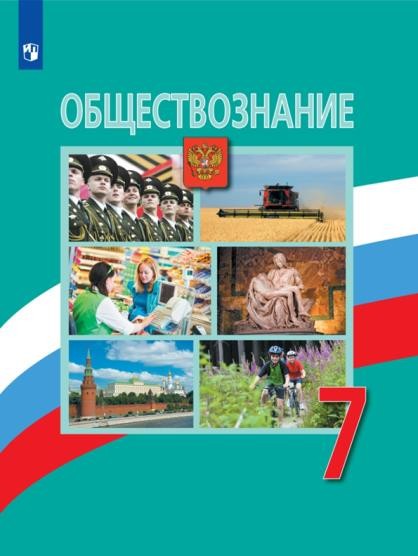 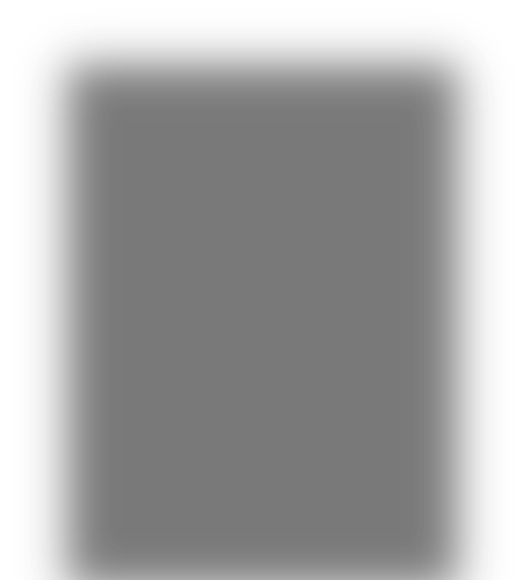 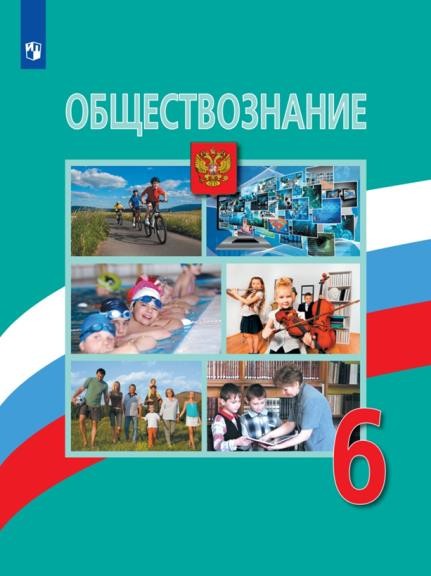 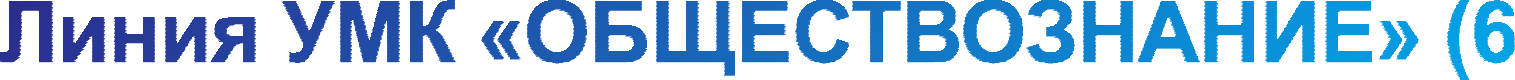 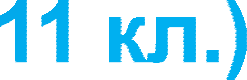 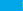 Авторы: Л.Н. Боголюбов и др.
Самая распространѐнная линия учебников по обществознанию в России
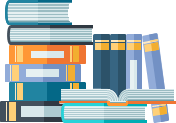 1.	УМК	прошел	содержательное	обновление  согласно Концепции преподавания учебного предмета
«Обществознание»: в 6 классе добавлены темы  социальной сферы жизни человека, 
в 7 классе – темы  политической  сферы жизни человека, 
в учебниках  7,  8, 11  классов  включен  модуль  по  основам  финансовой грамотности,   созданный   совместно   с  Центробанком РФ;
1.2.3.3.1.1
1.2.3.3.1.2
1.2.3.3.1.3
1.2.3.3.1.4
1.3.3.9.1.1
Государственной итоговой аттестации.
1.3.3.9.1.2
Номера учебников в ФПУ
© АО «Издательство "Просвещение"», 2020
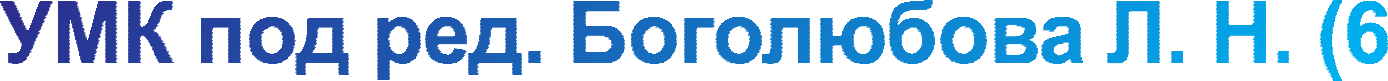 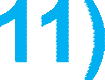 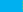 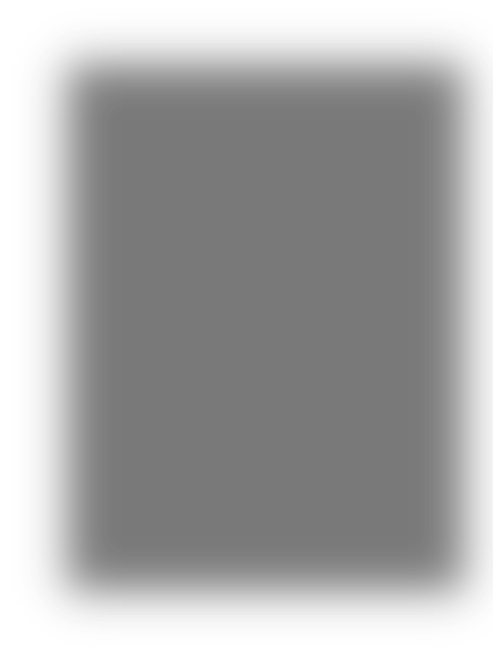 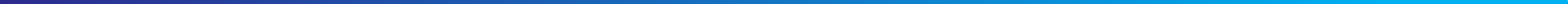 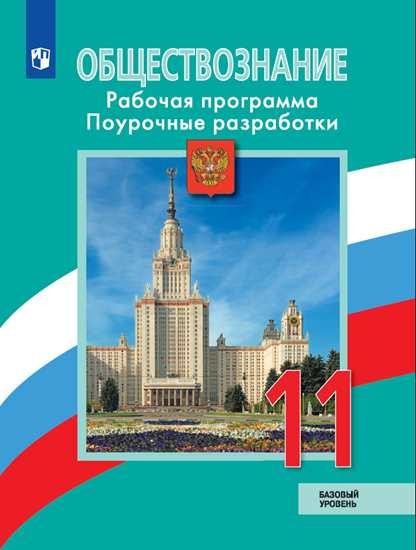 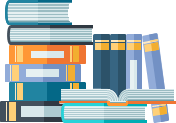 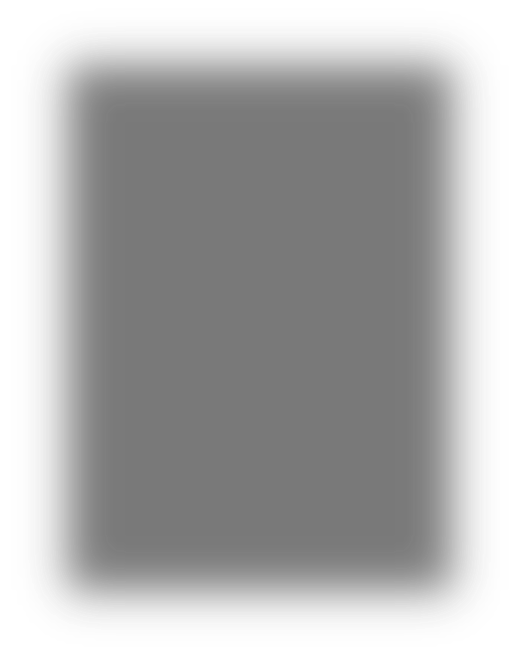 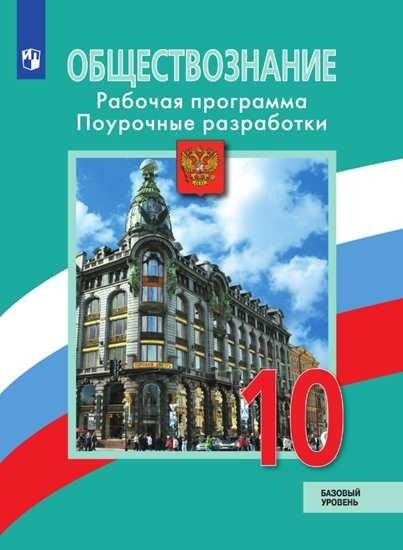 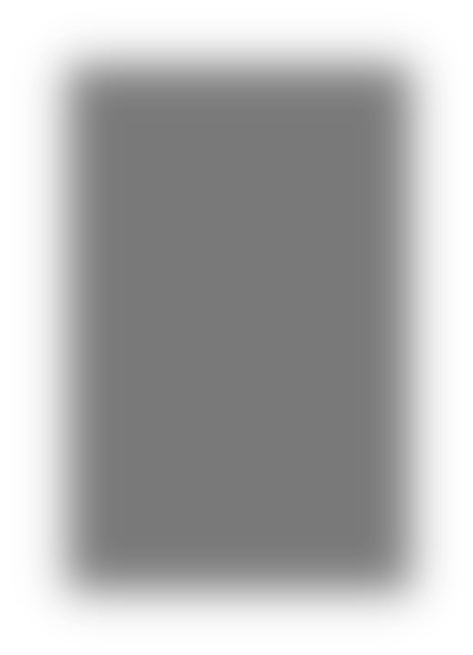 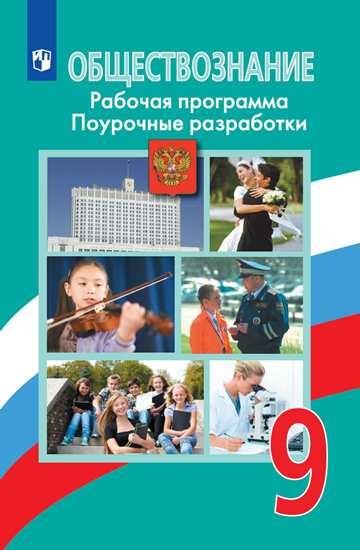 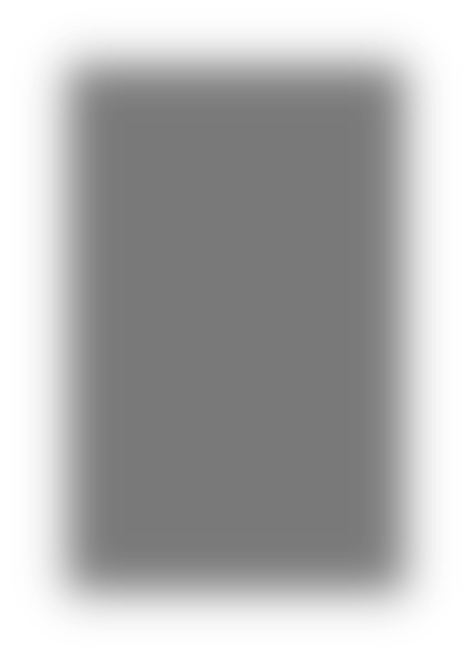 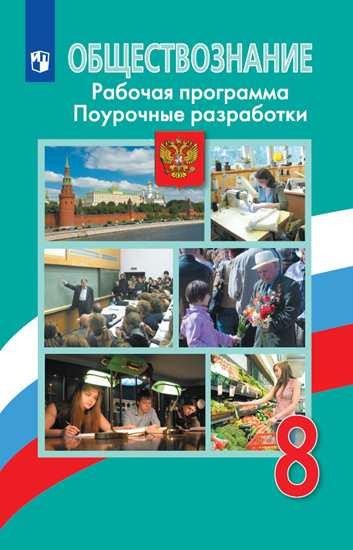 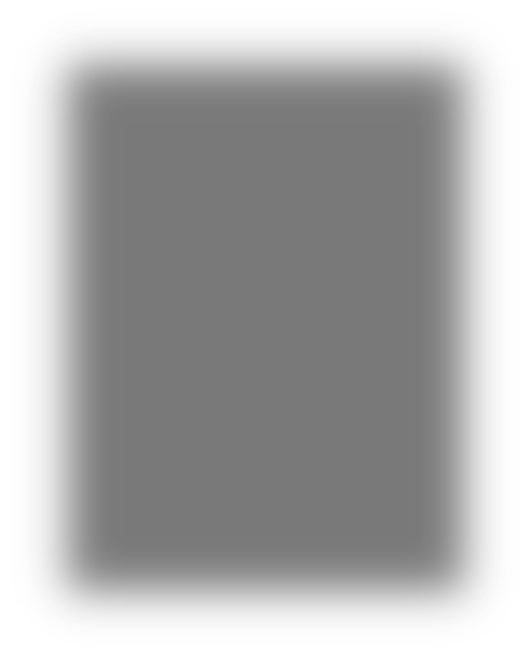 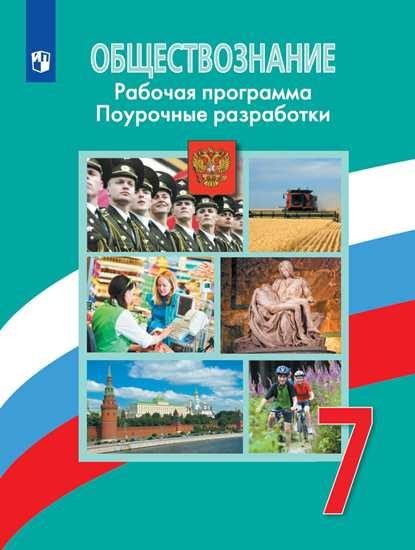 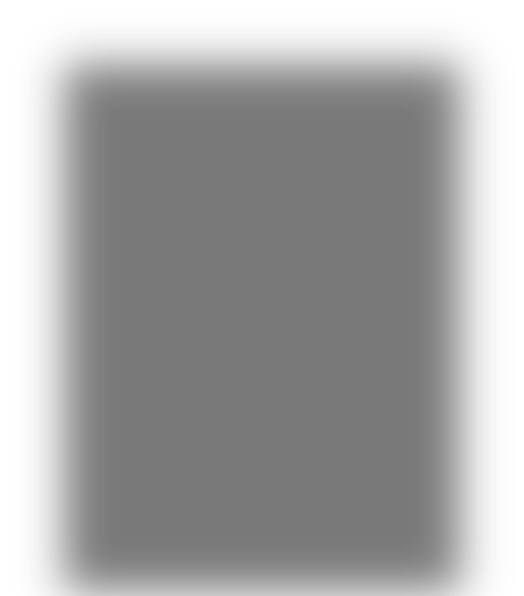 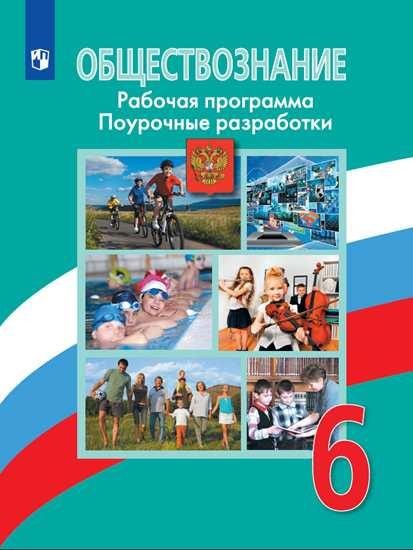 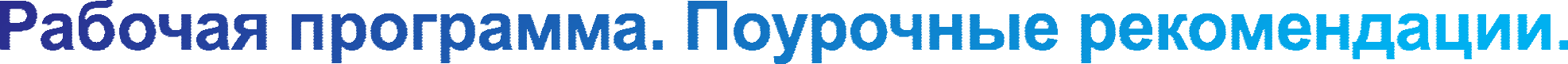 Комплекс методической поддержки для учителей состоит из рабочей  программы, календарно-тематического планирования, поурочных  разработок и методических рекомендаций, полностью соответствующие  Федеральным государственным образовательным стандартам.
Рабочая программа и поурочные разработки помогают сократить время
подготовки учителя к урокам.
Методический комплекс разработан с учетом оптимального выбора  методических приемов и средств, а также уровня подготовки учеников.
© АО «Издательство "Просвещение"», 2020
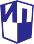 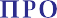 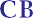 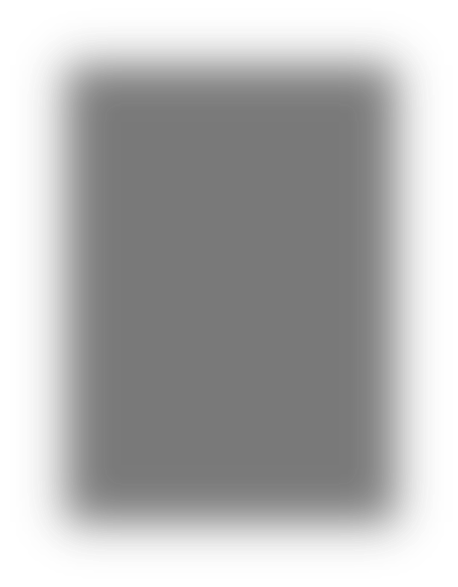 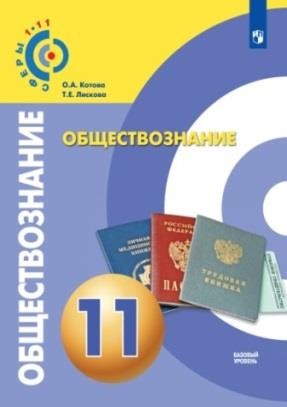 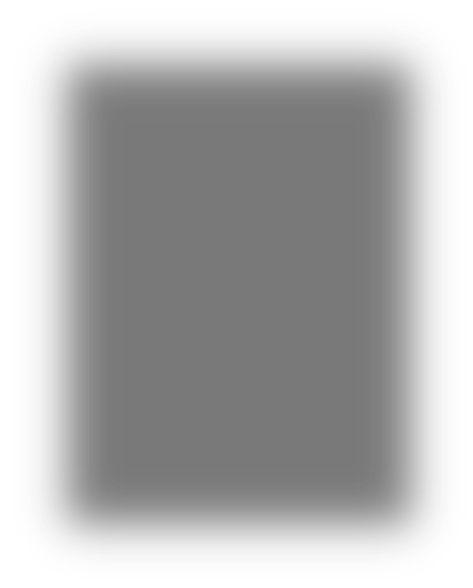 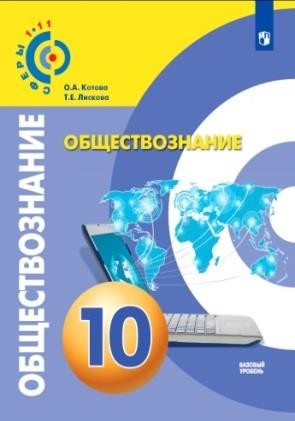 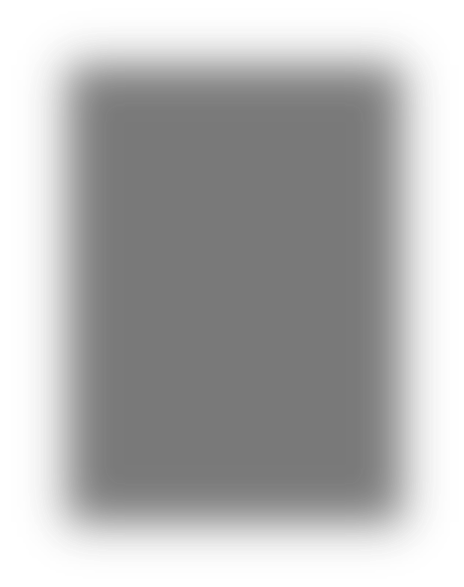 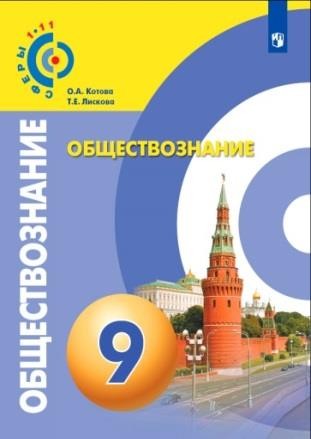 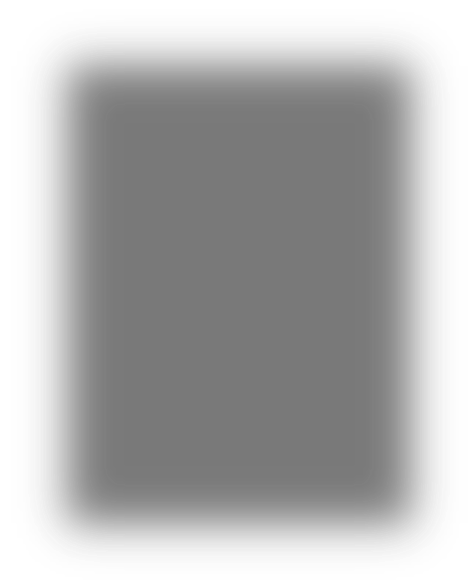 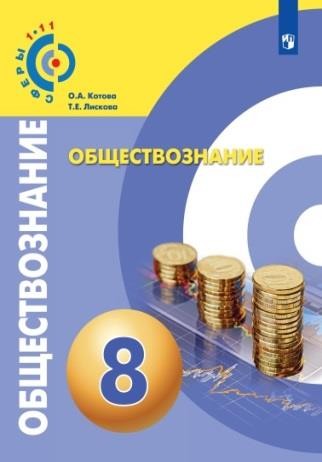 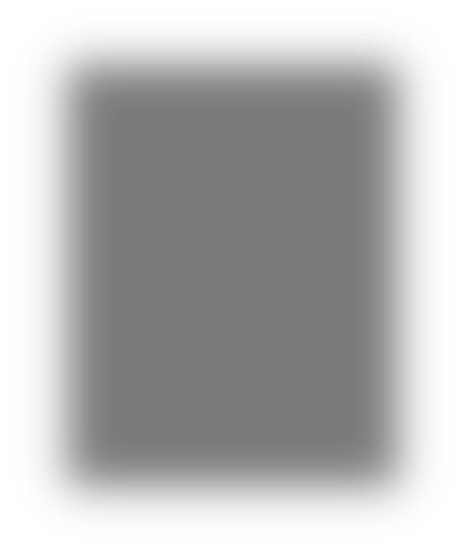 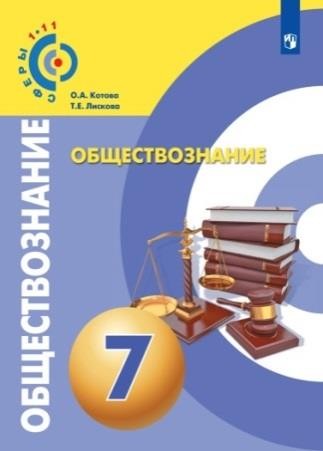 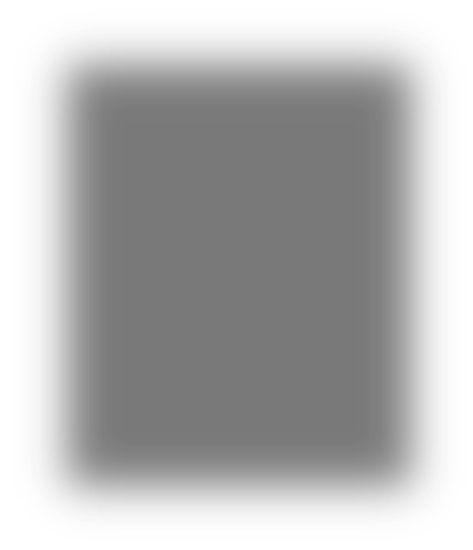 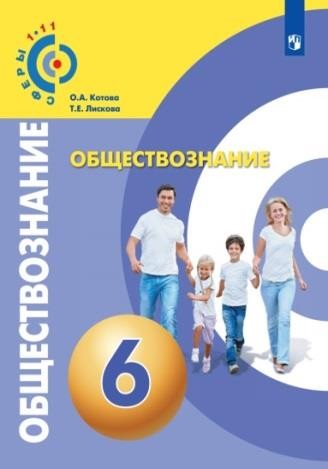 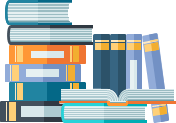 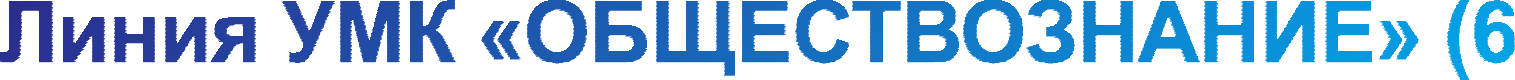 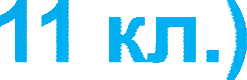 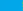 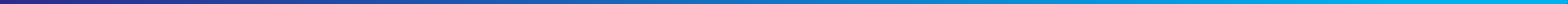 Авторы: О.А. Котова, Т.Е. Лискова
3. курс построен по принципу «емкость без  потери содержания», что позволяет достичь  необходимого уровня усвоения контрольных элементов  содержания государственной итоговой аттестации.
1.2.3.3.2.1
1.2.3.3.2.2
1.2.3.3.2.3
1.2.3.3.2.4
1.3.3.9.2.1
45
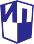 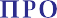 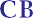 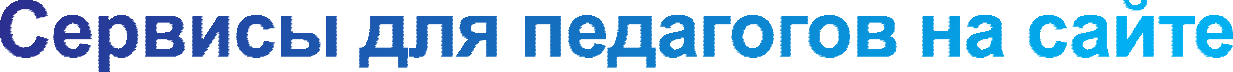 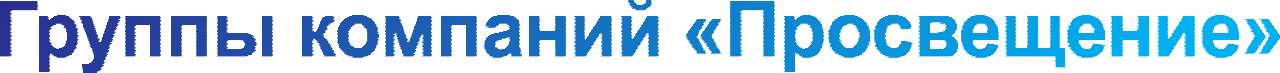 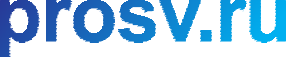 Каталог
Горячая линия
Рабочие
программы
Презентации и рекламные  материалы
Материалы для подготовки к  участию в международных
исследованиях
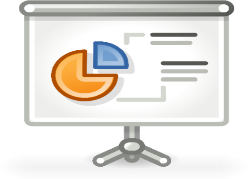 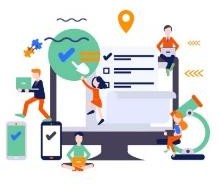 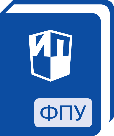 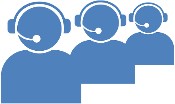 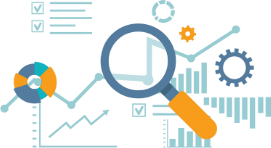 prosv/ru/pages/pisa.html
catalog.prosv.ru
vopros@prosv.ru
prosv.ru
prosv.ru/reklama/
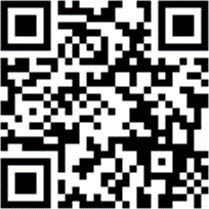 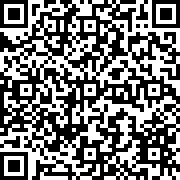 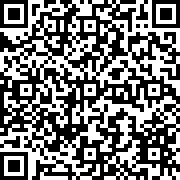 academy.prosv.ru
shop.prosv.ru
vopros@prosv.ru
ГИА- 2022(участники)
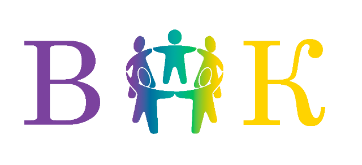 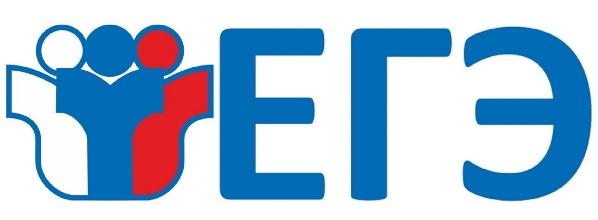 Результаты ЕГЭ-2022
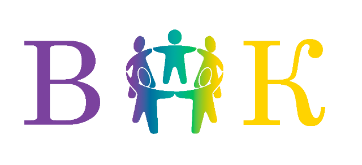 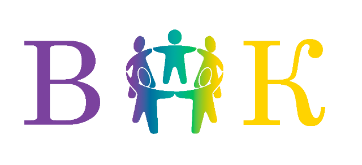 Результаты ЕГЭ
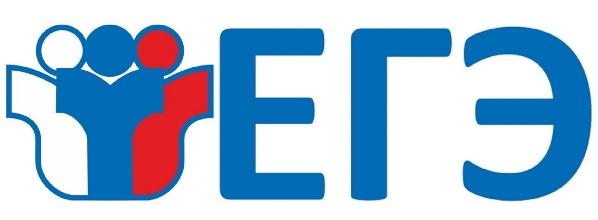 Результаты ЕГЭ-2022
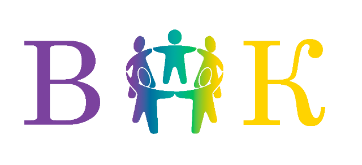 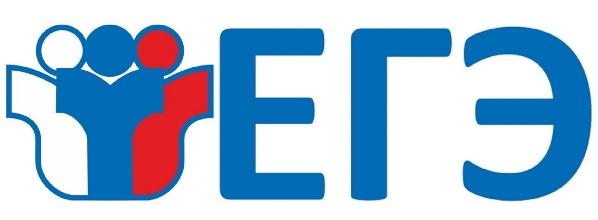 высокобалльники
История 81-100 баллов
Осотова Анна -93 балла
Ведерников Максим-93 балла
Пьянков Даниил-93 балла
Шафранова Дарья- 81 балл
Учитель: 
Углева Марина Степановна
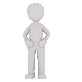 4/5
Обществознание 81-100 баллов
Отинова Дарья- 88 баллов
Машанова София– 84 балла
Учитель: 
Сальников Андрей Михайлович
2/10
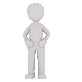 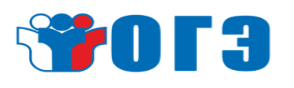 Результаты ОГЭ-2022
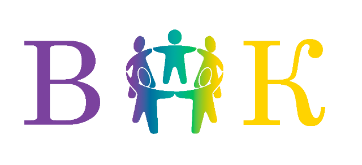 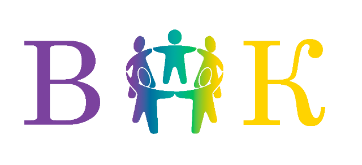 Результаты ОГЭ-2022
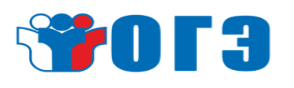 4
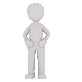 6
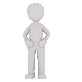 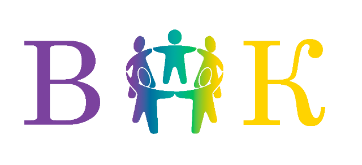 Результаты ОГЭ-2022
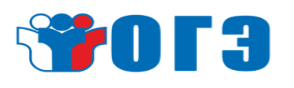 100-балльники
Мальцева Наталья
МБОУ «ВОК» 
СП Школа № 2
история
Педагог: 
Наталья 
Валерьяновна
Неволина
1
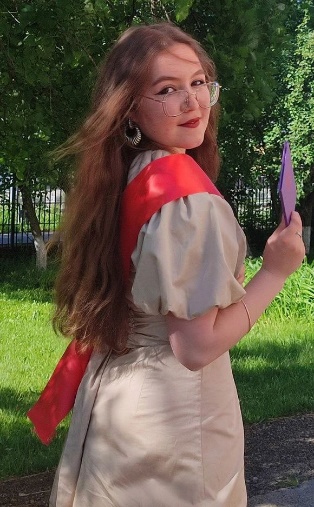 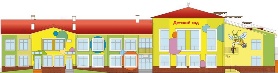 3
Обществознание 81-100 баллов
Агеев Павел – 85 баллов
Боталова Елизавета- 90 баллов
 Мальцев Роман- 90 баллов
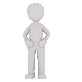 ЦелИ муниципальных профессиональных объединений педагогических работников
повышение качества общего образования в условиях модернизации образования;
совершенствование методической работы с педагогическими работниками;
учебно-методическая поддержка;
повышение профессиональной компетентности педагогических и руководящих работников образовательных организаций;
создание единого информационно-педагогического пространства на территории Верещагинского городского округа
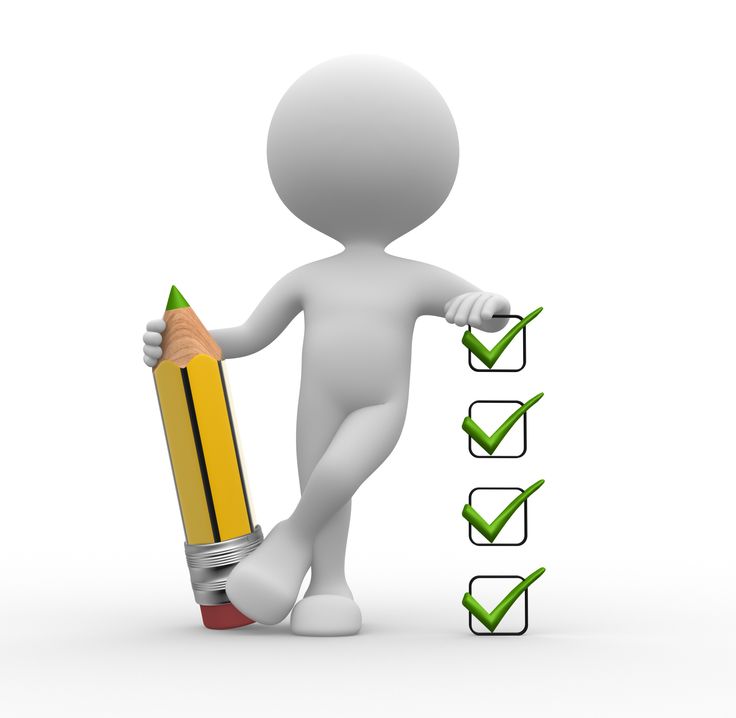 Методическая тема:
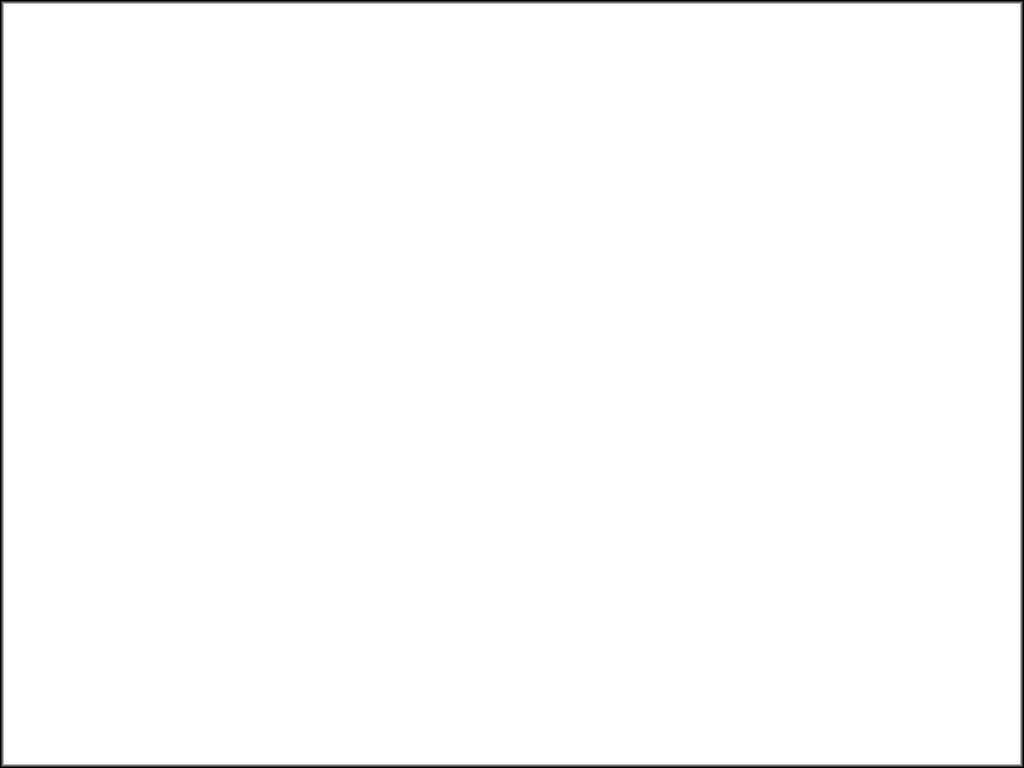 Совершенствование профессиональных компетенций педагогов в условиях обновления содержания историко-обществоведческого образования.
Цель
Задачи
Мероприятия с обучающимися
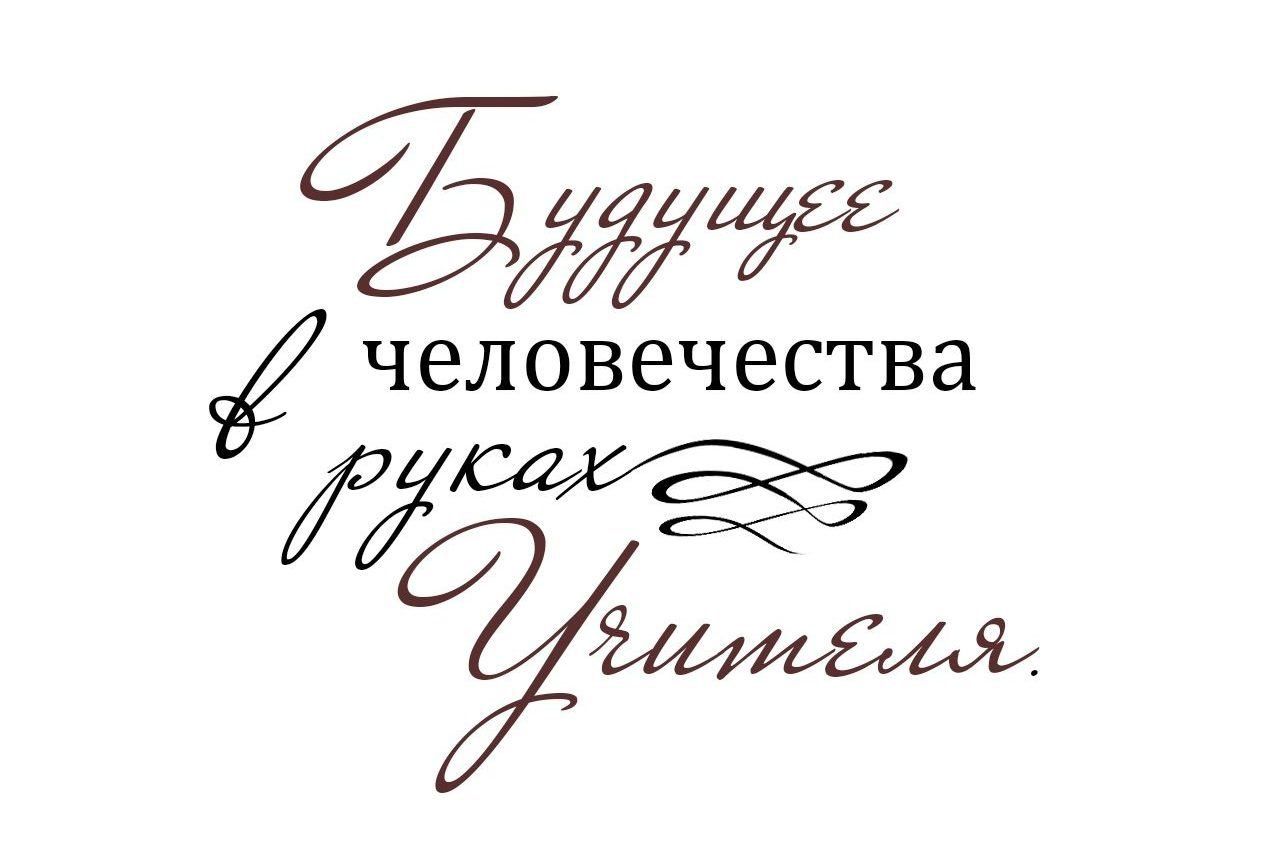